Julio 2020
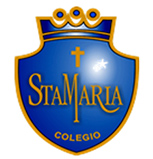 El arte de las matemáticasHabilidades matemáticas iniciales
Departamento de Inclusión
Colegio Santa María de Maipú
¿ Qué es el pensamiento lógico matemático?
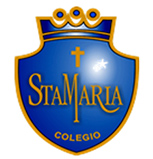 Es el conjunto de habilidades previas a las nociones básicas de la matemática, generan andamiaje o preparan el terreno para luego comprender los conceptos matemáticos.
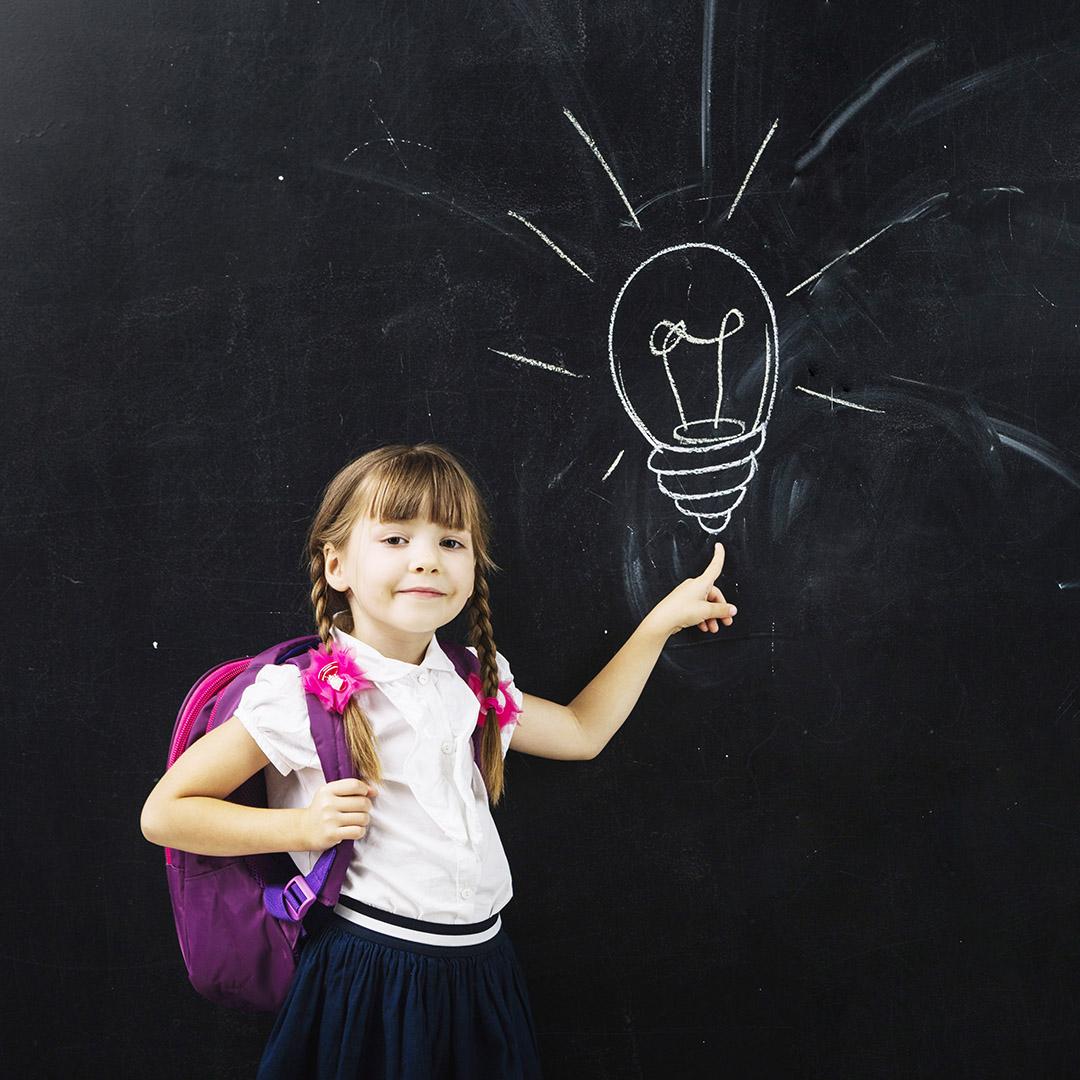 Los y las niñas lo adquieren a través de los sentidos, la manipulación de los objetos y la relación que hacen con su propio cuerpo.
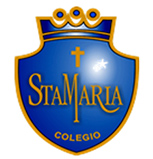 Pensamiento lógico matemático
El juego se convierte en un gran aliado para comprender las relaciones, posición de los objetos en el espacio, cantidad, reconocimiento de cambios en situaciones cotidianas e intentar dar explicación a ellos, entre otros.
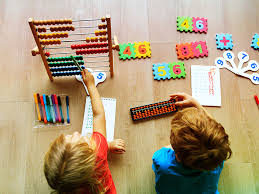 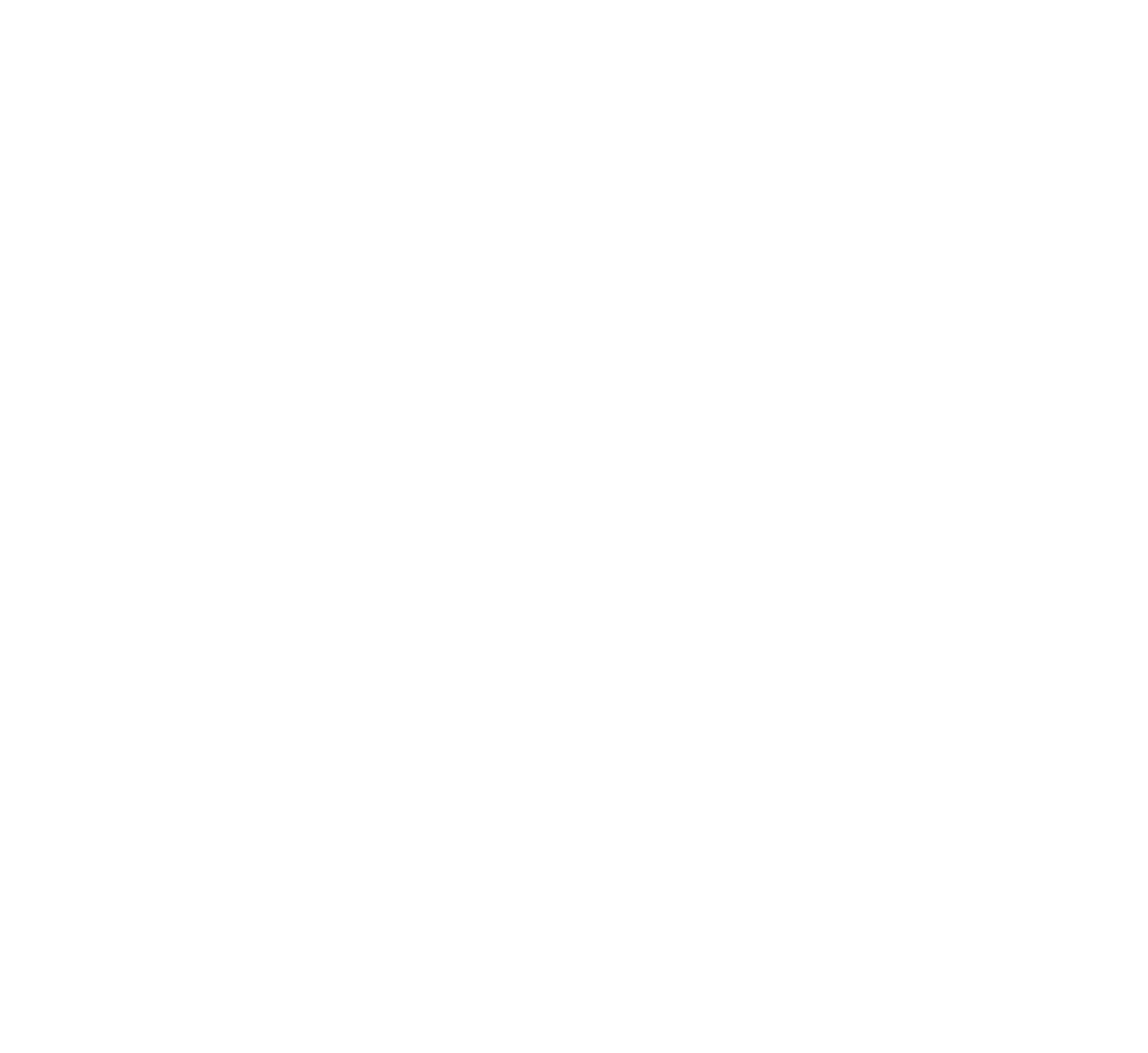 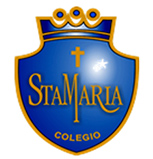 Uso del número
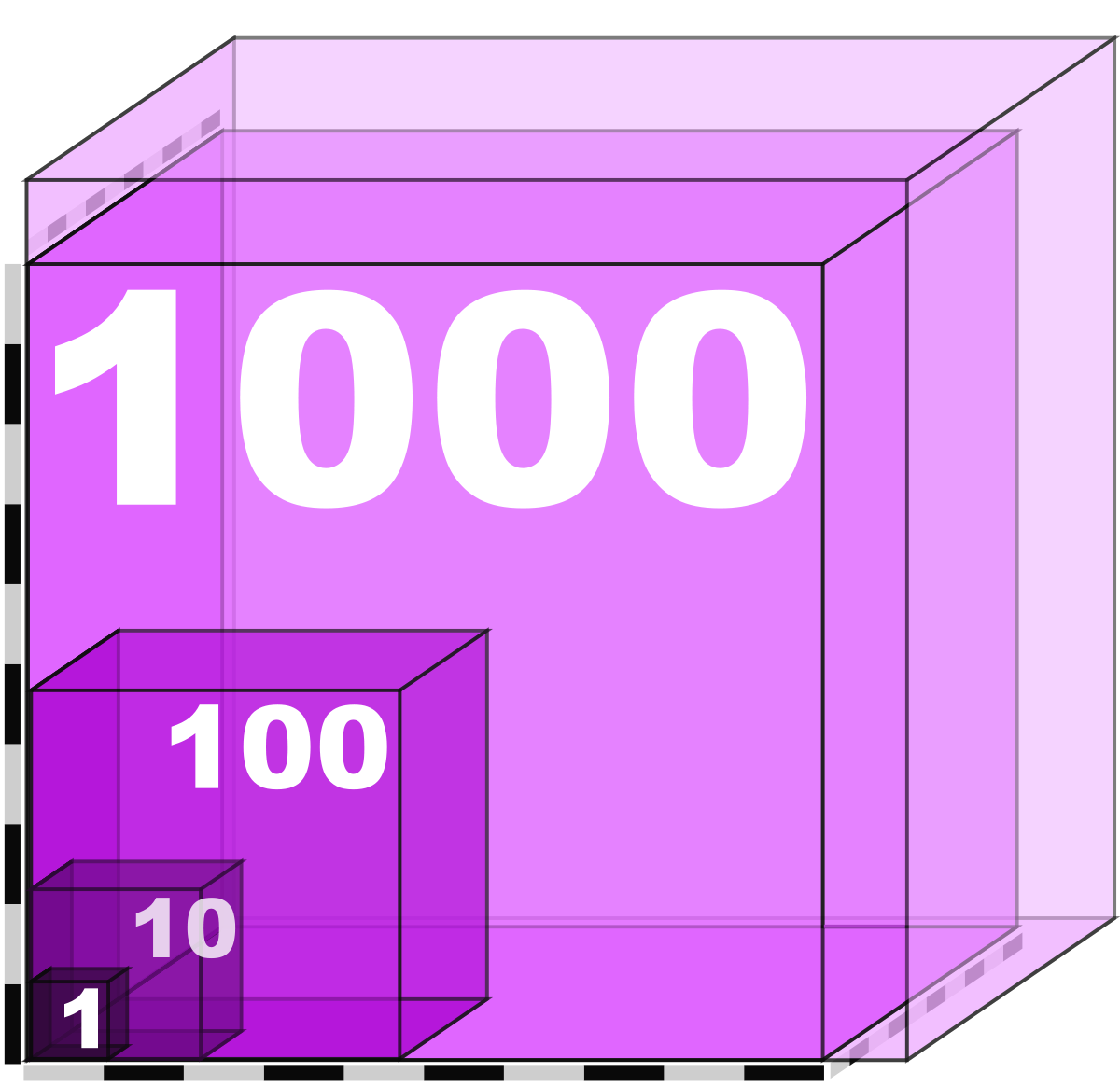 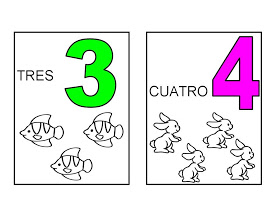 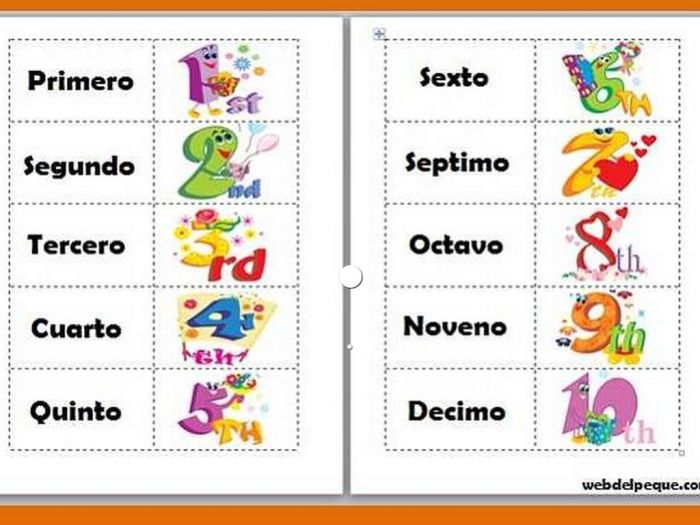 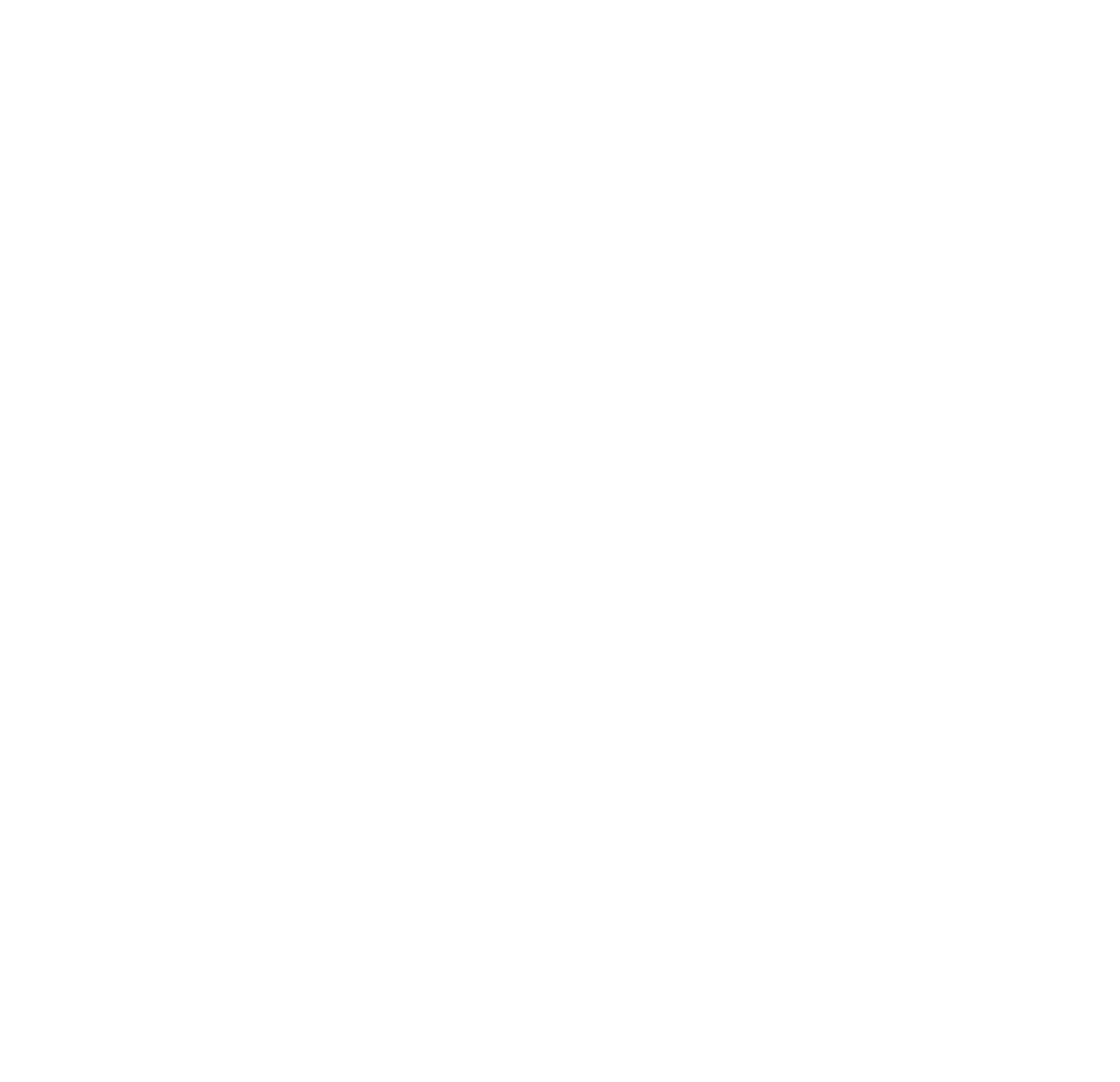 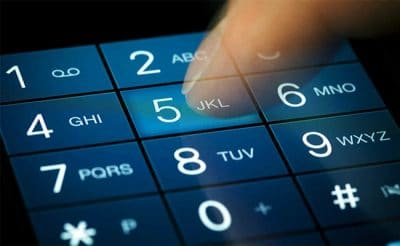 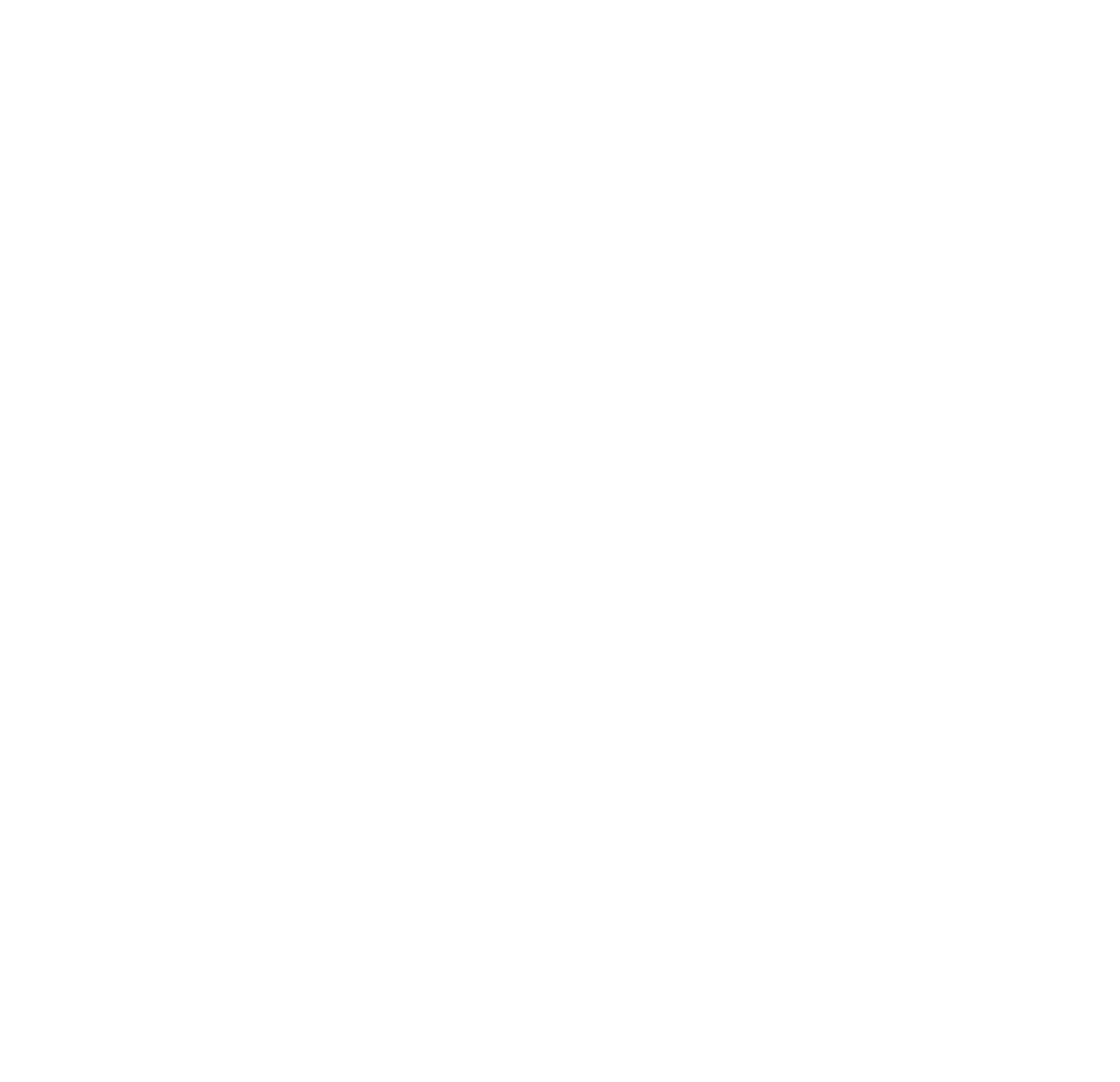 Dígitos
Cardinalidad
Ordinalidad
Magnitudes
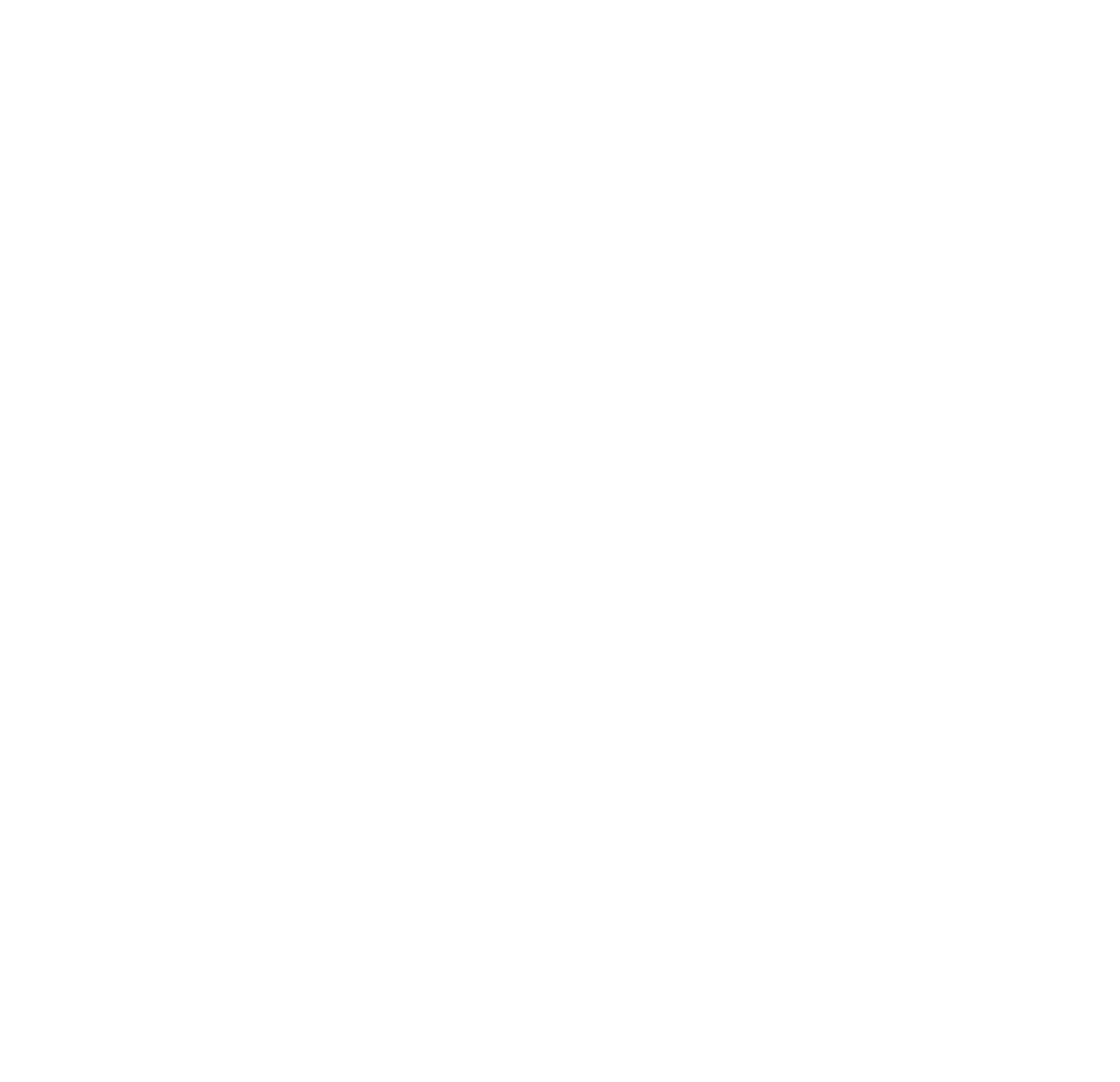 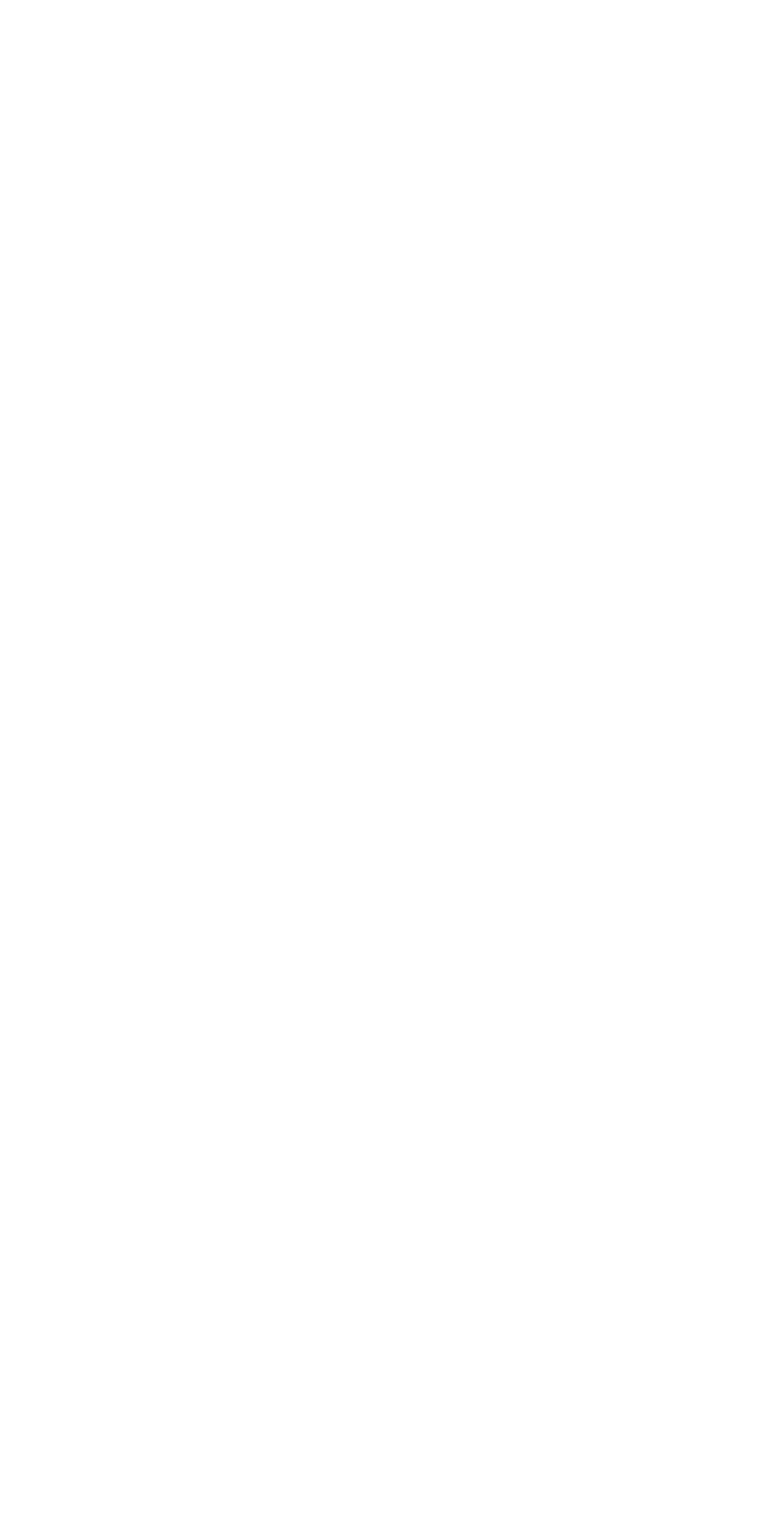 Es común utilizar el número con múltiples propósitos, acá destacamos algunos dependiendo del contexto
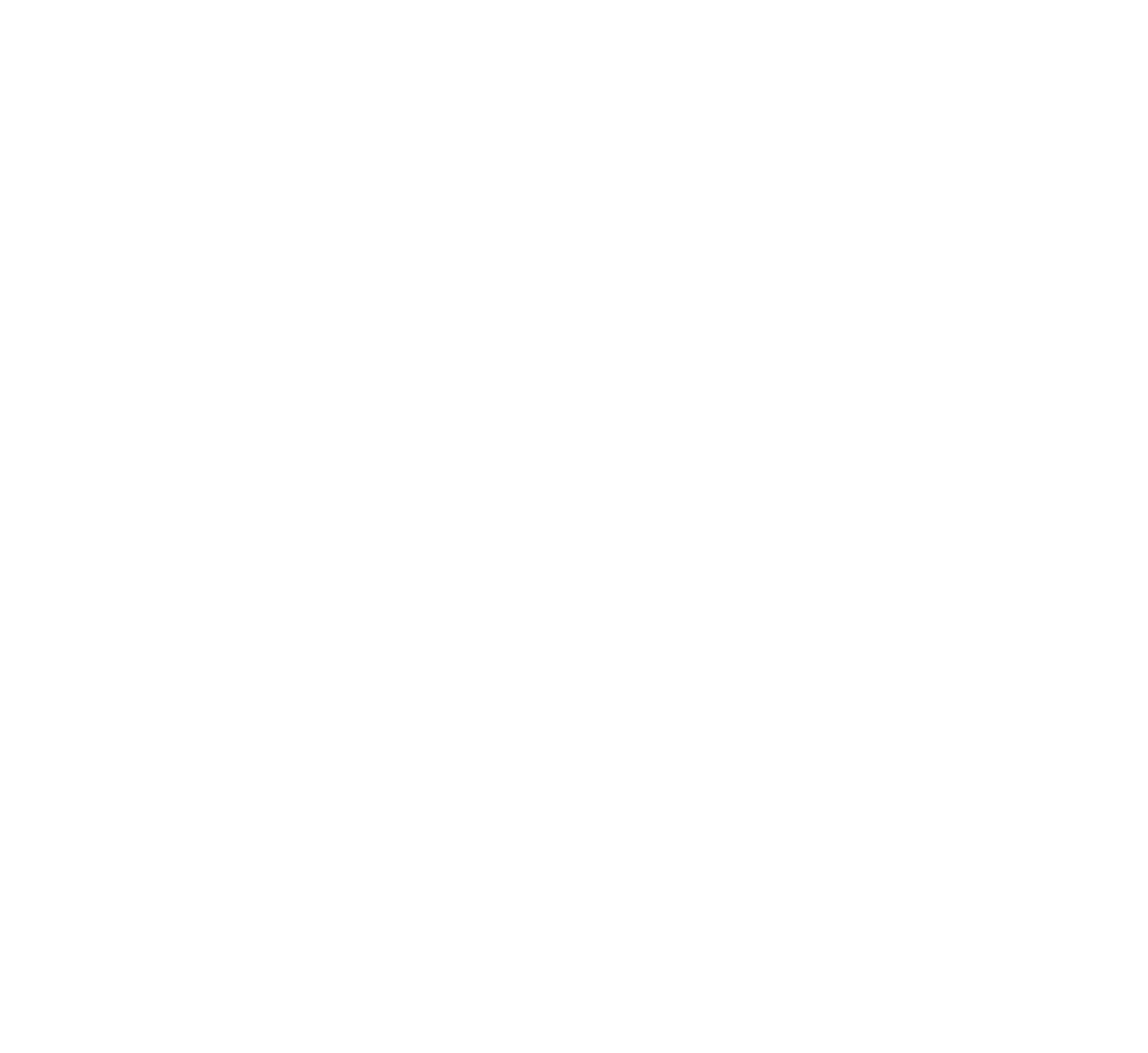 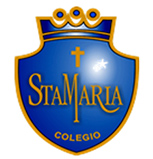 Uso del número
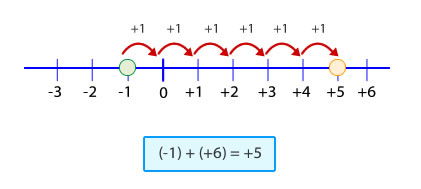 Los niños y niñas ingresan con ciertos conocimientos numéricos al sistema escolar; nuestra función es ORGANIZAR, COMPLEJIZAR Y SISTEMATIZAR los saberes a fin de generar nuevos aprendizajes.
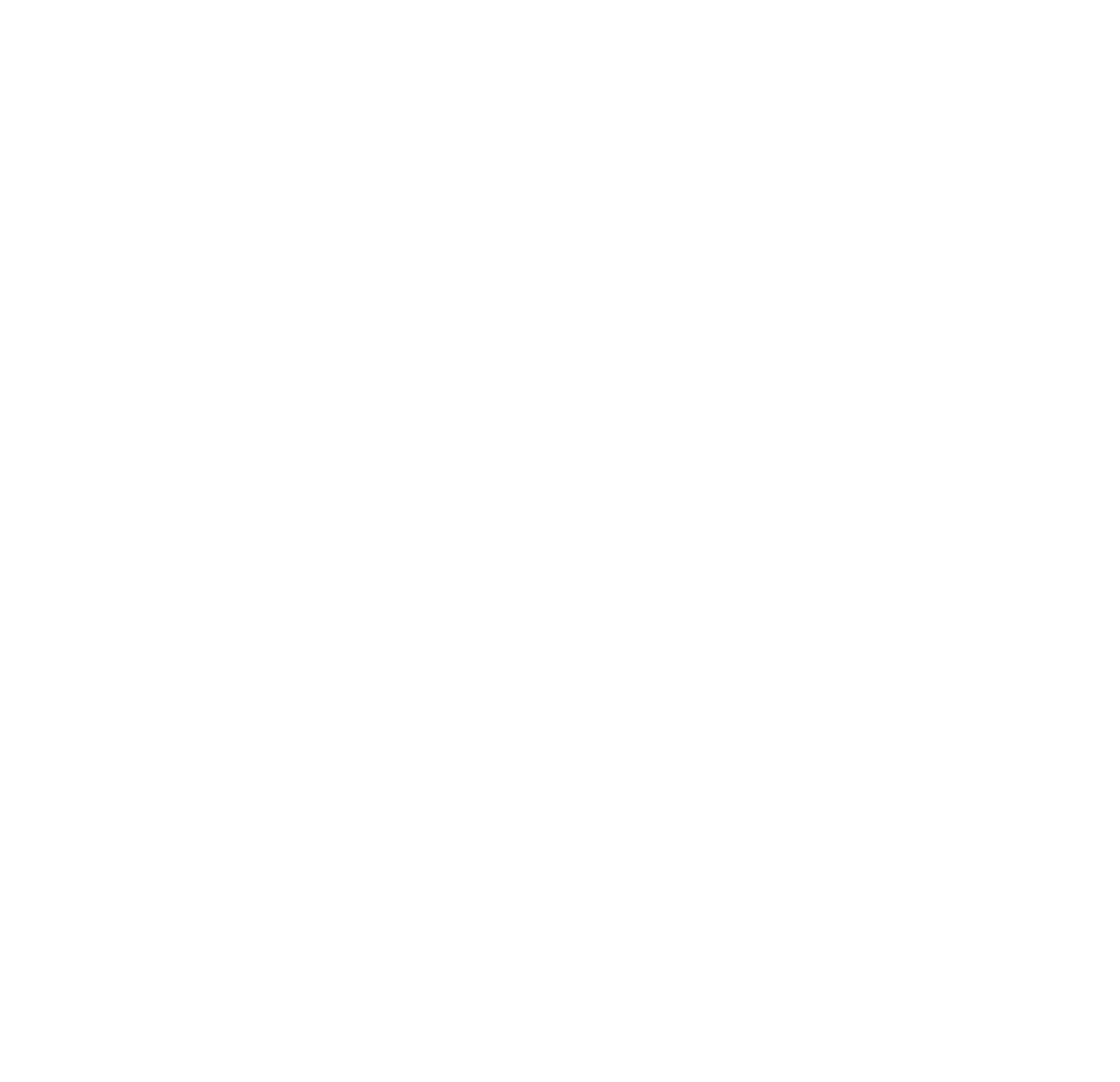 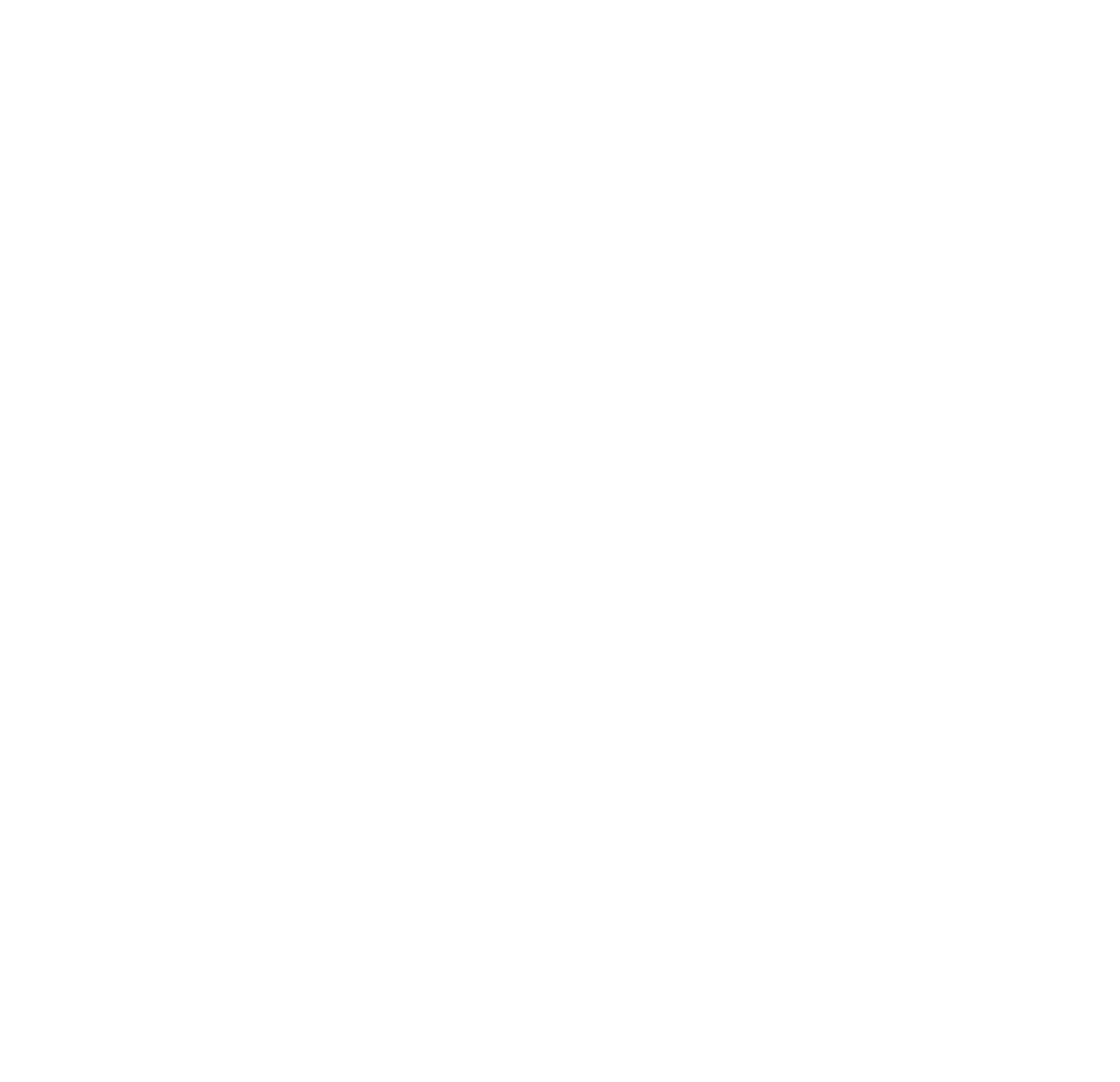 Operatoria
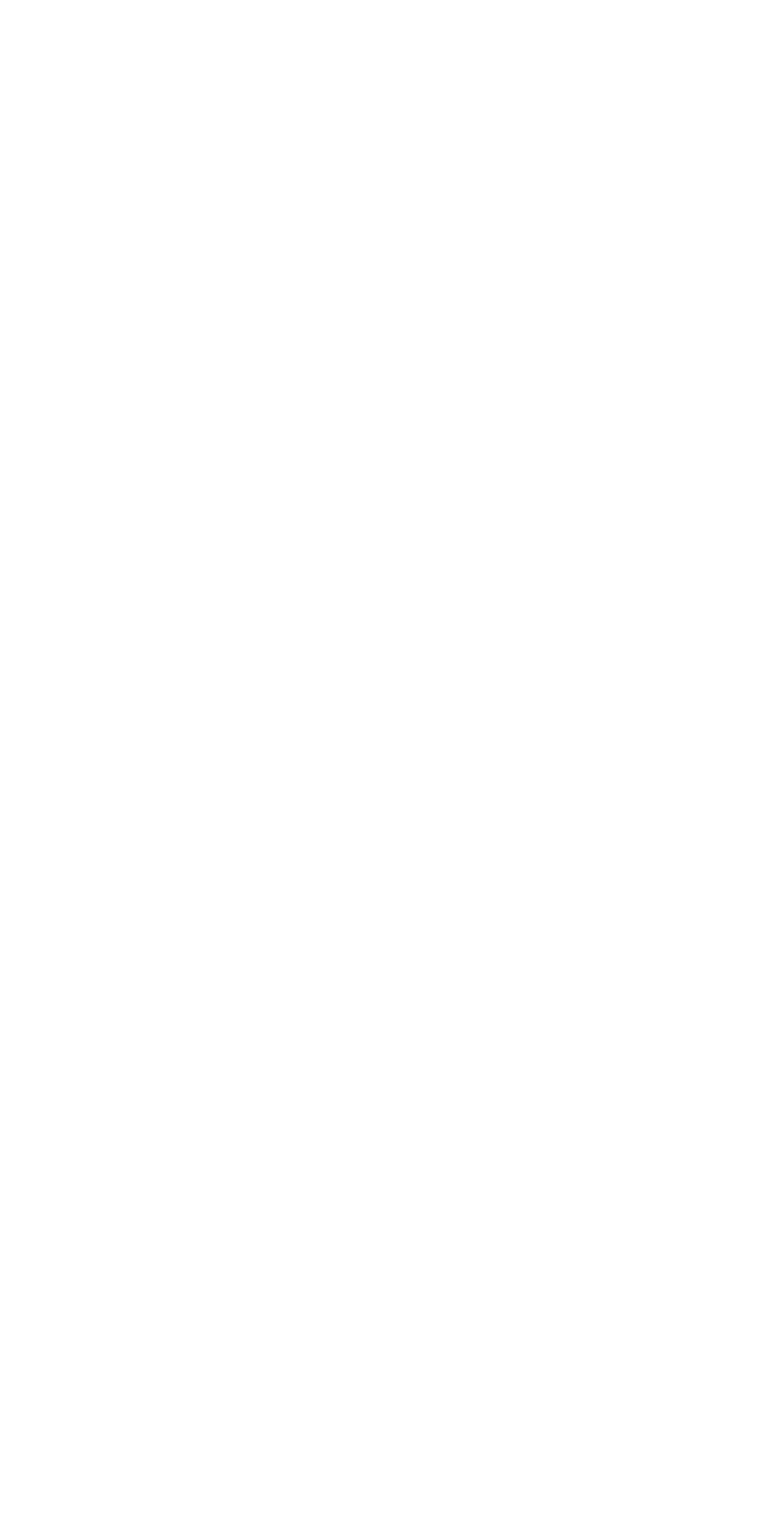 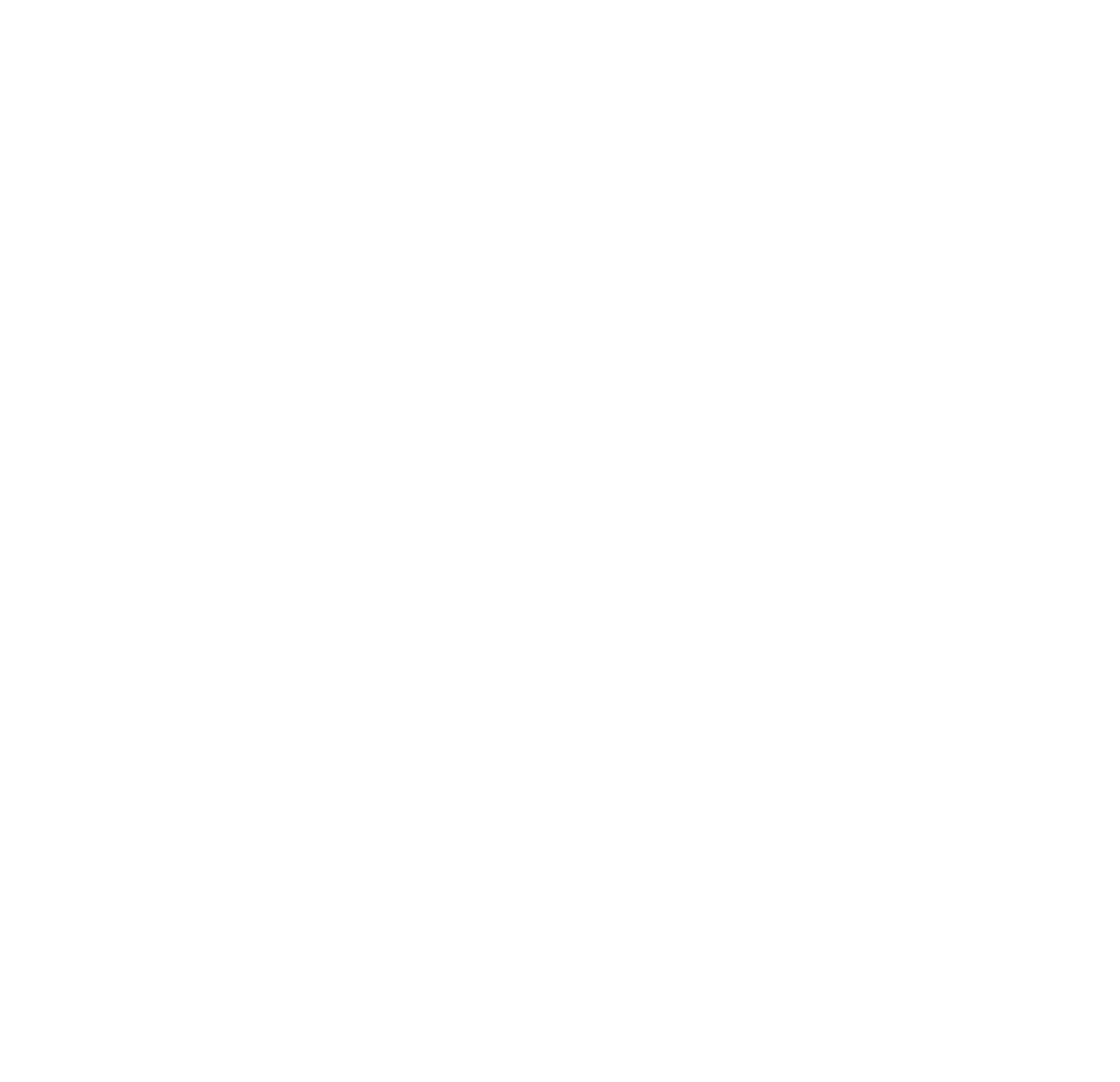 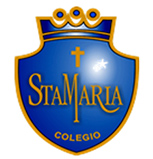 Es importante tener en cuenta las Nociones de orden:
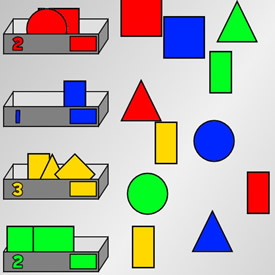 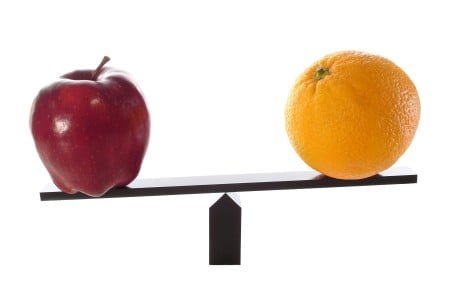 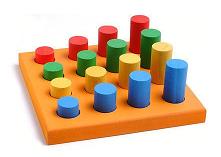 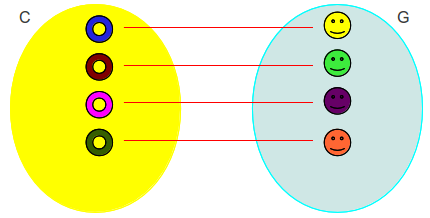 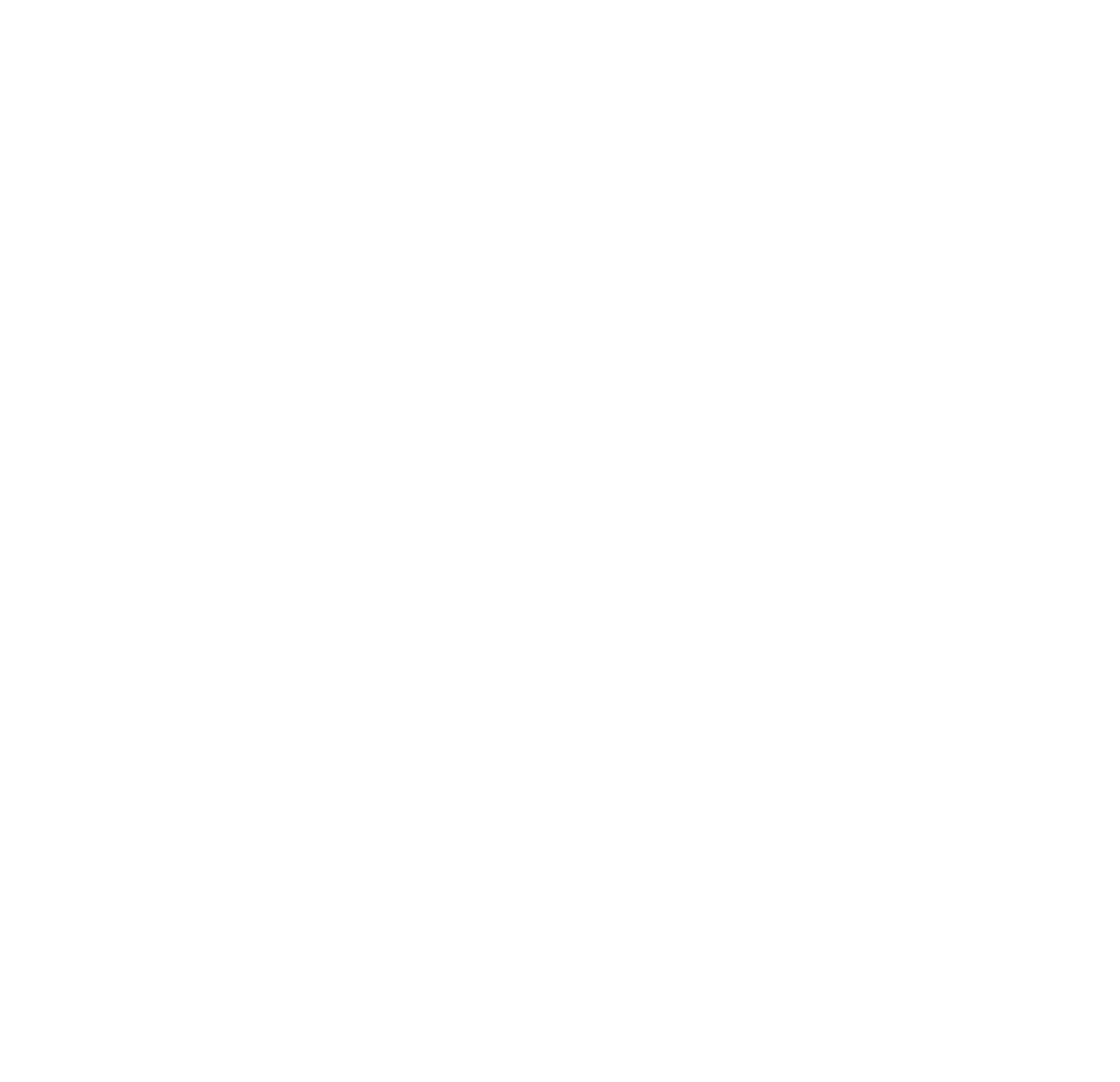 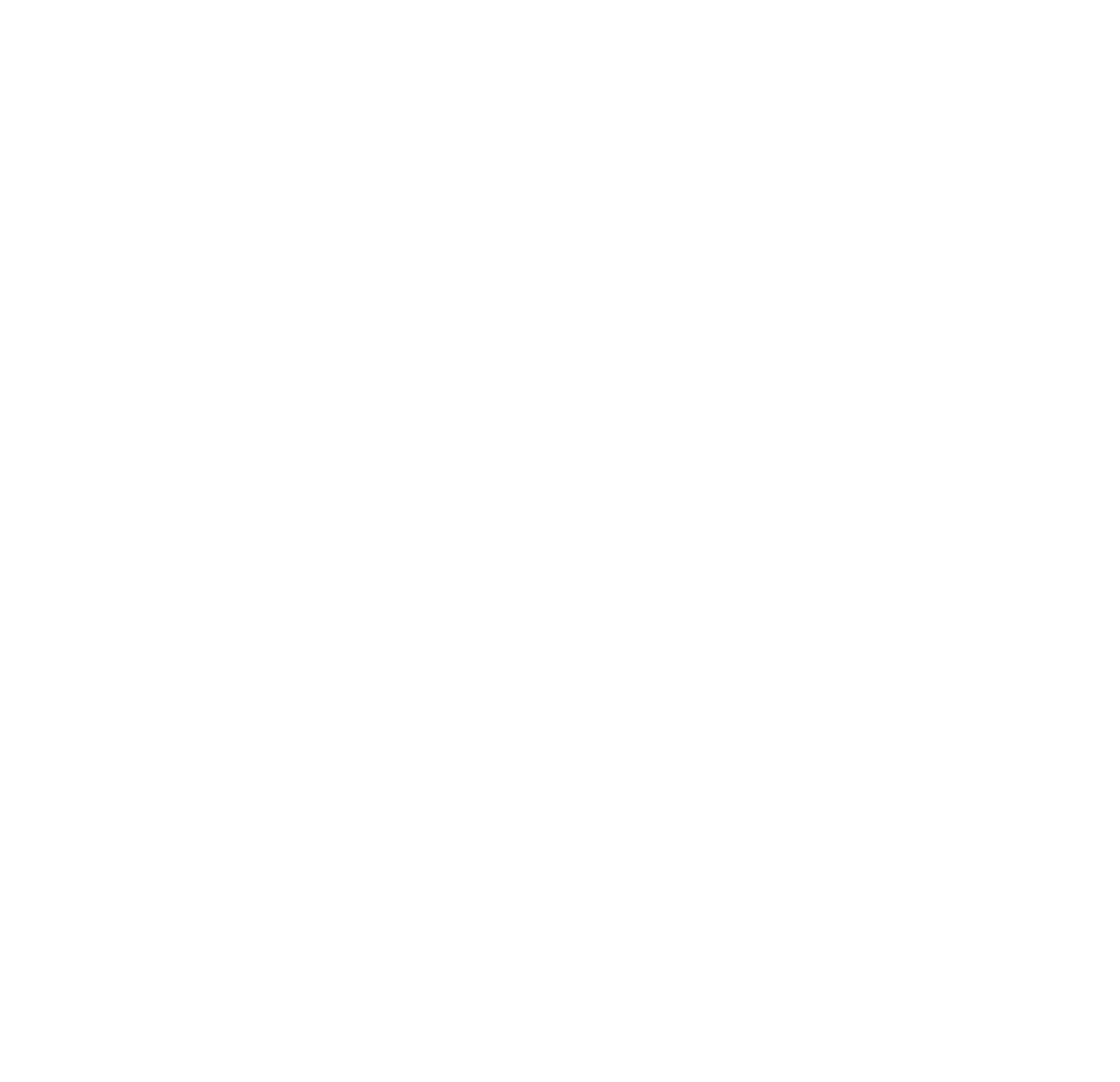 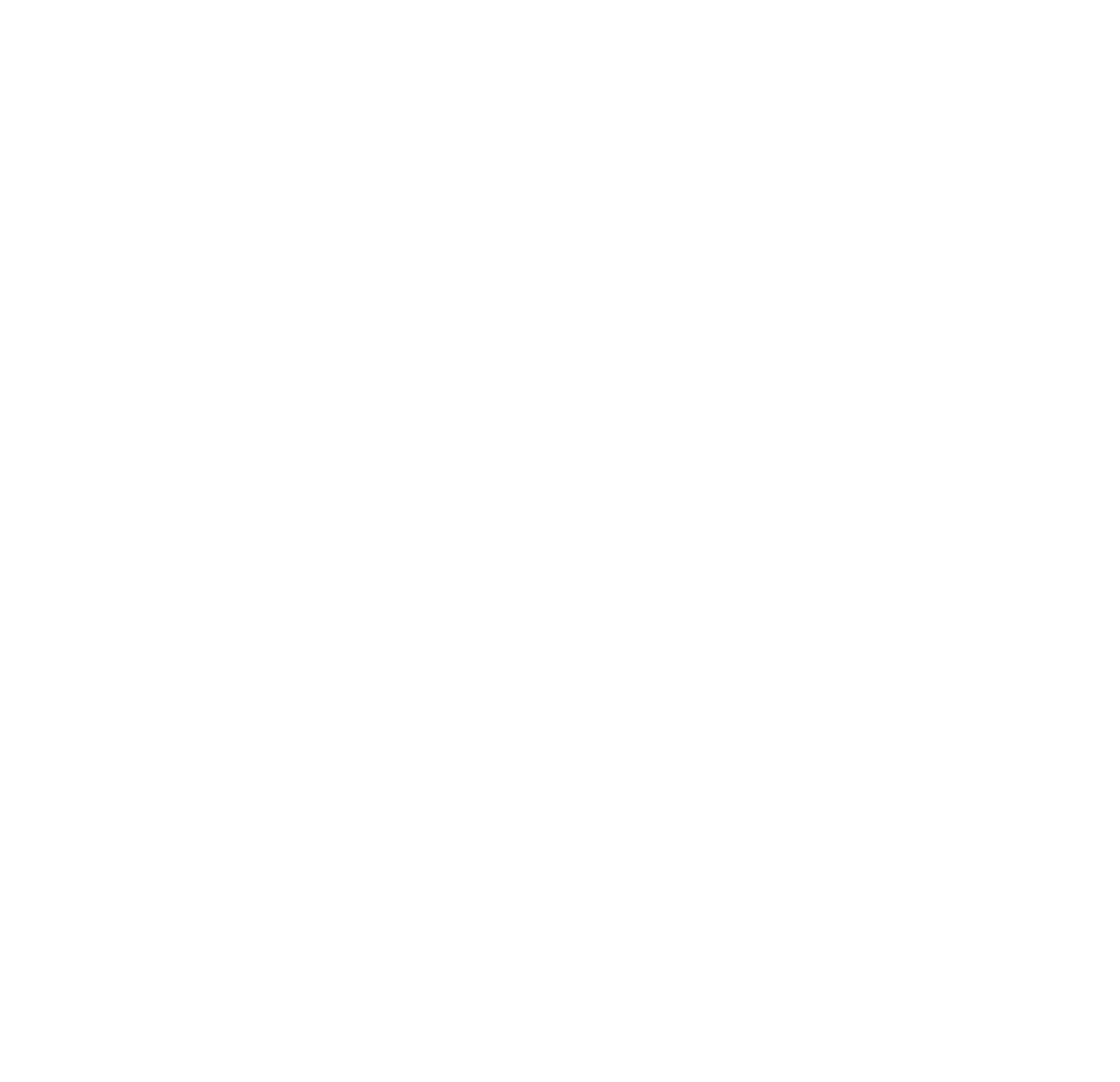 Comparación
Correspondencia uno a uno
Clasificación
Seriación
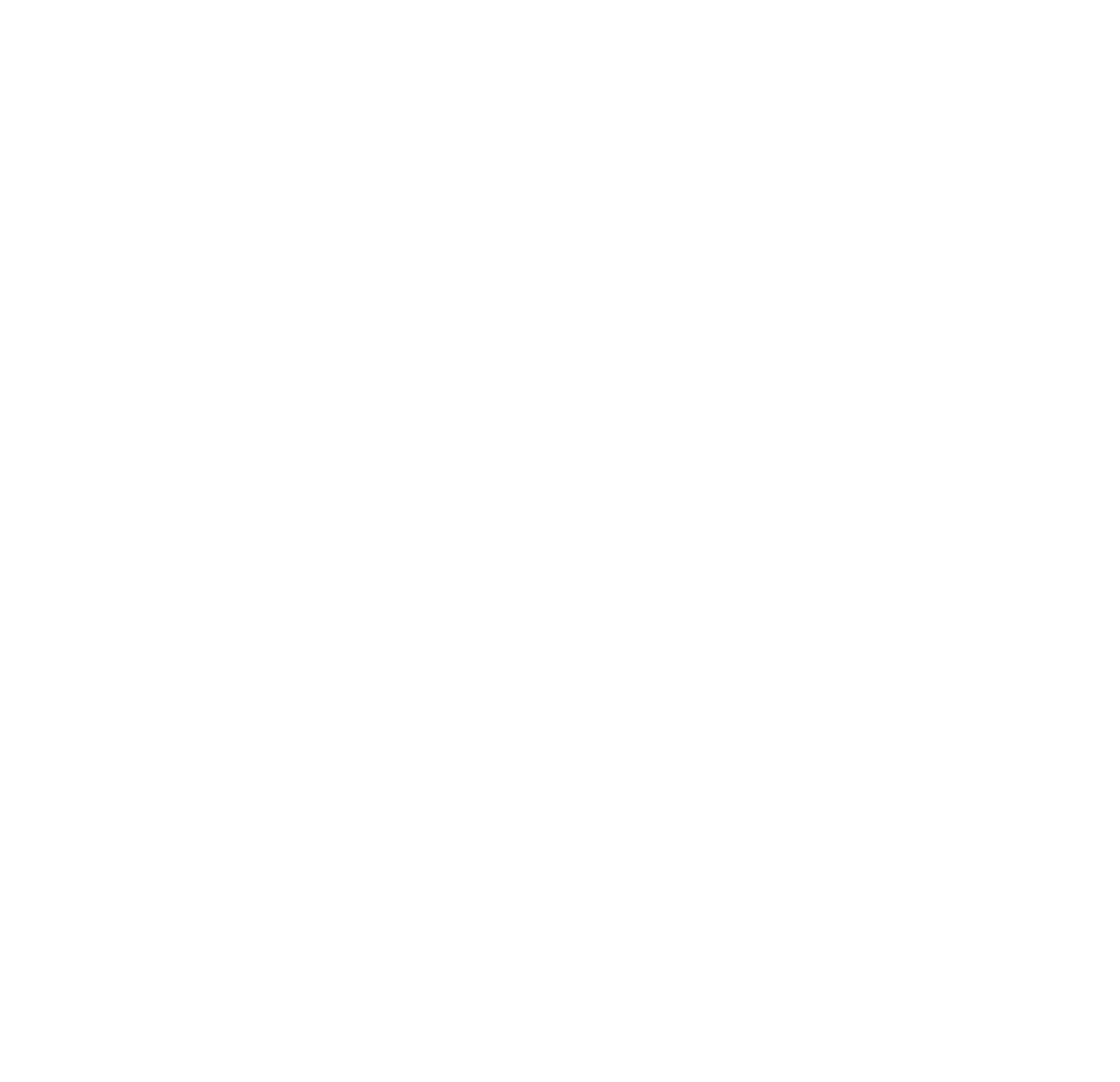 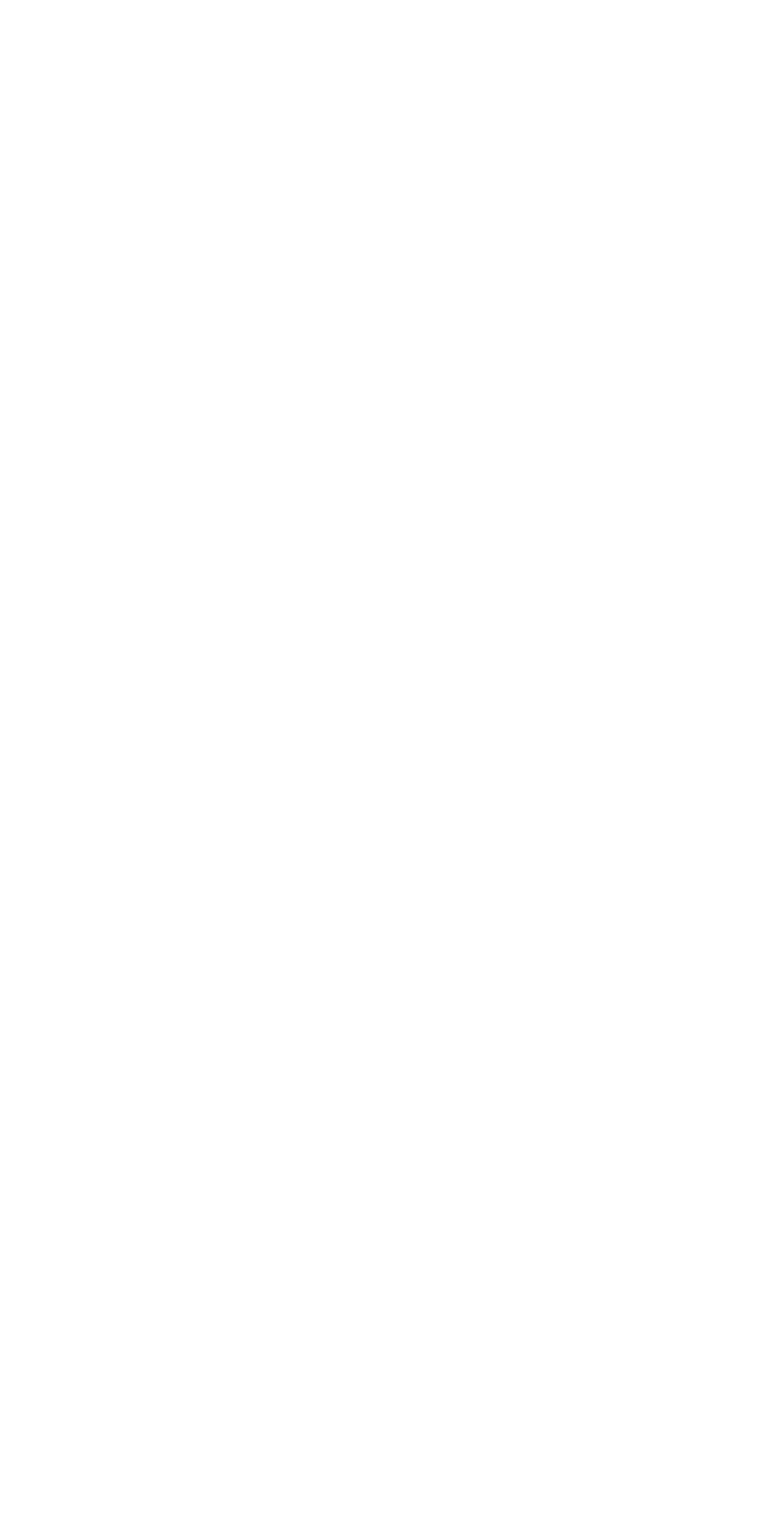 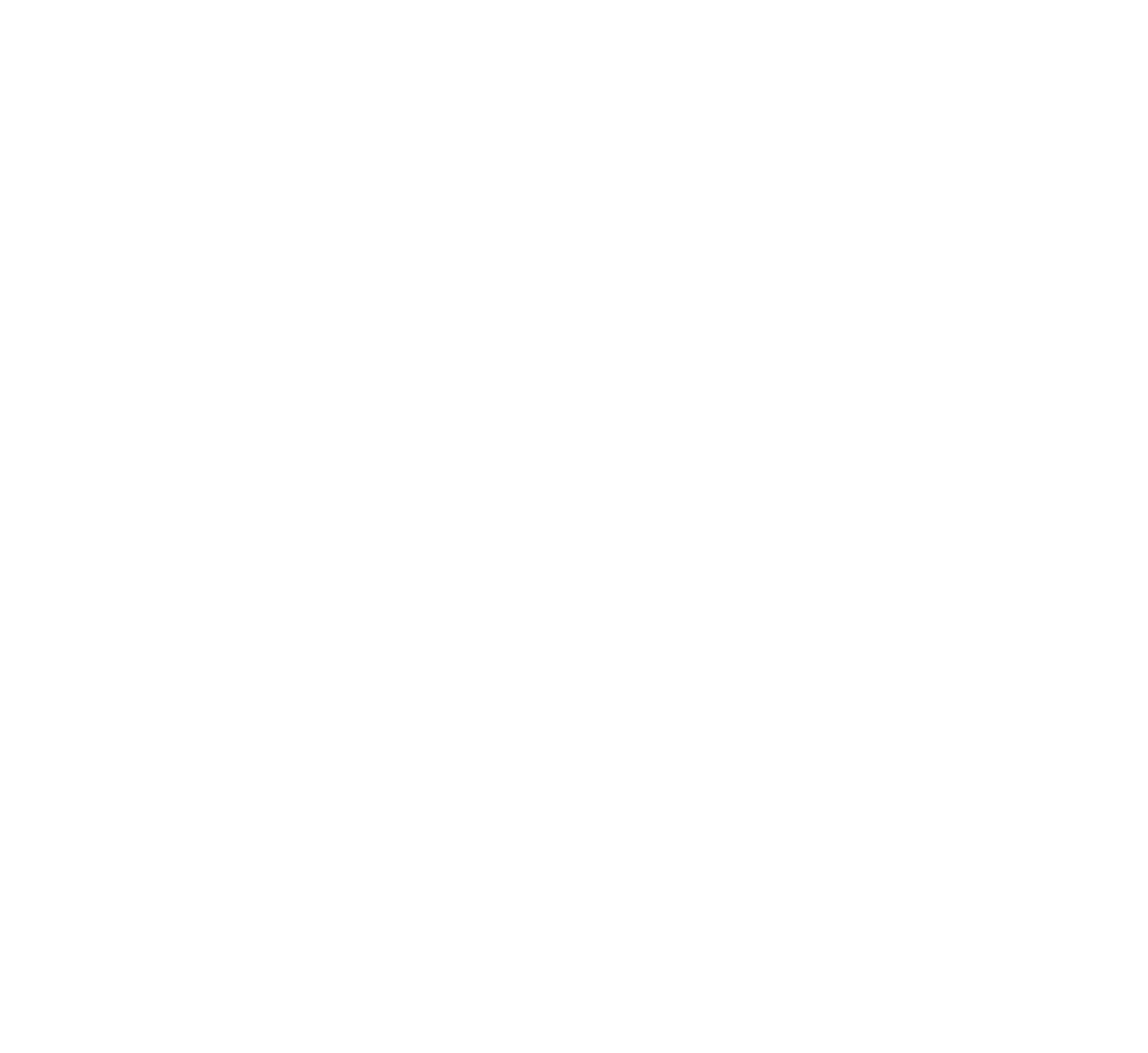 Esto es lo primero que deben aprender nuestros niños, muchos de ellos lo desarrollan de manera innata. Pero si esto no ocurre, el juego y la experimentación son las mejores opciones al momento de enseñar.
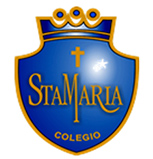 ¿ Cuáles son las habilidades Lógico matemáticas?
01. Esquema 
Corporal
02. Relaciones y 
Funciones
03. Nociones:
De ubicación
Y tiempo.
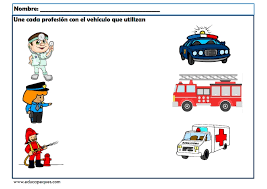 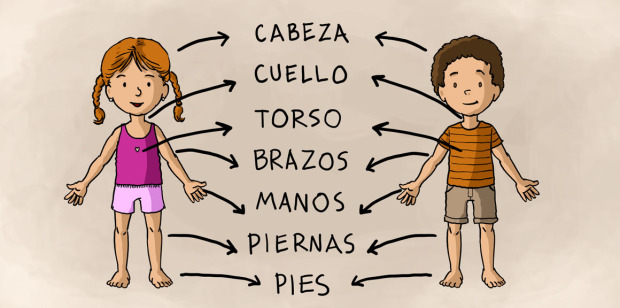 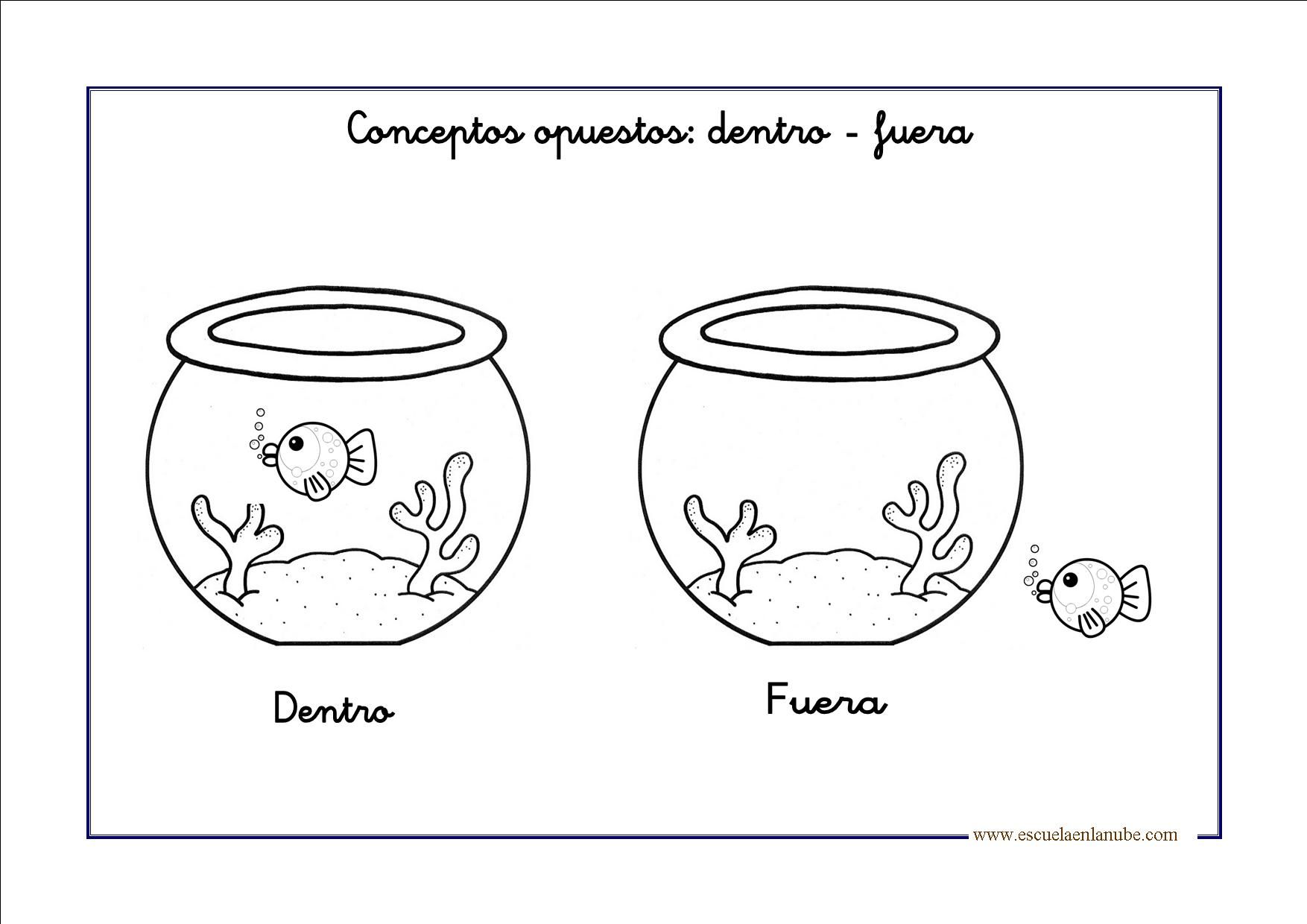 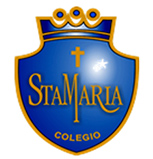 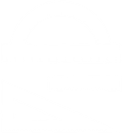 04.Cuantificación
05.Númeración
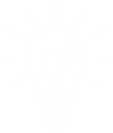 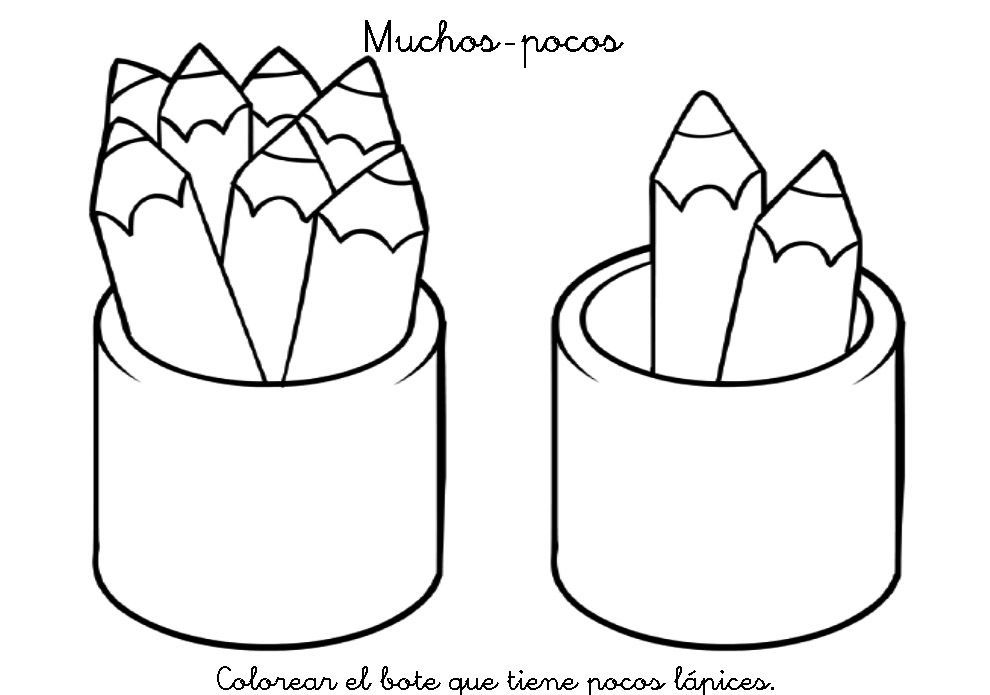 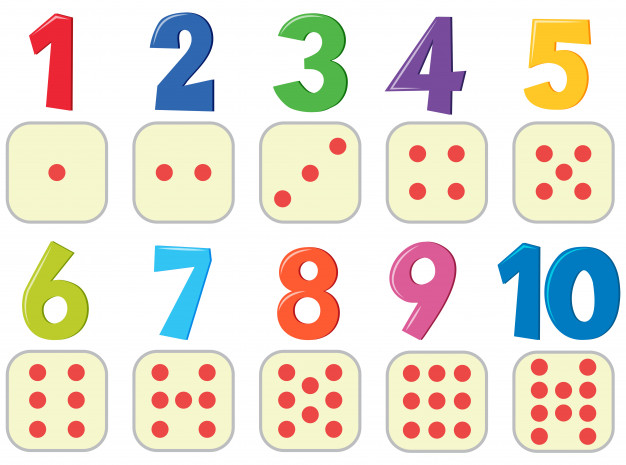 08. Medición
06. Operaciones concretas de cálculo.
07.Estadística y probabilidades.
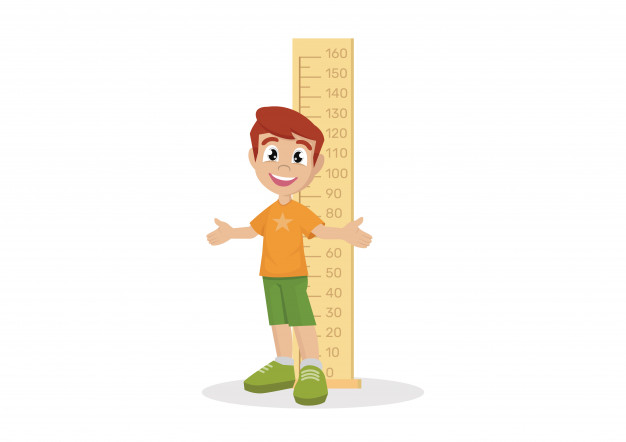 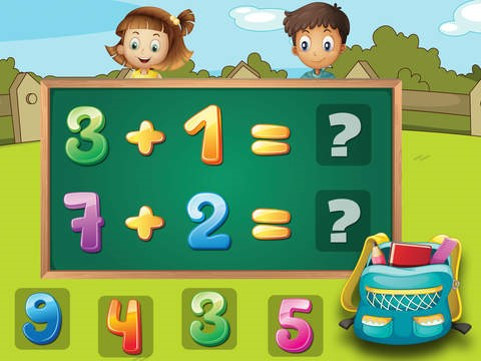 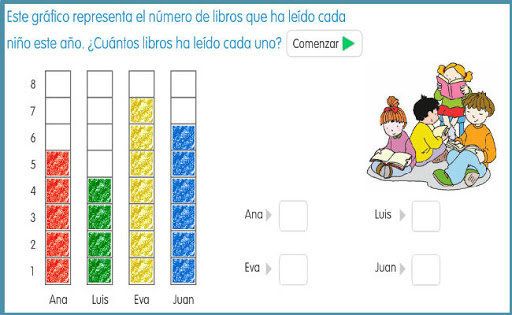 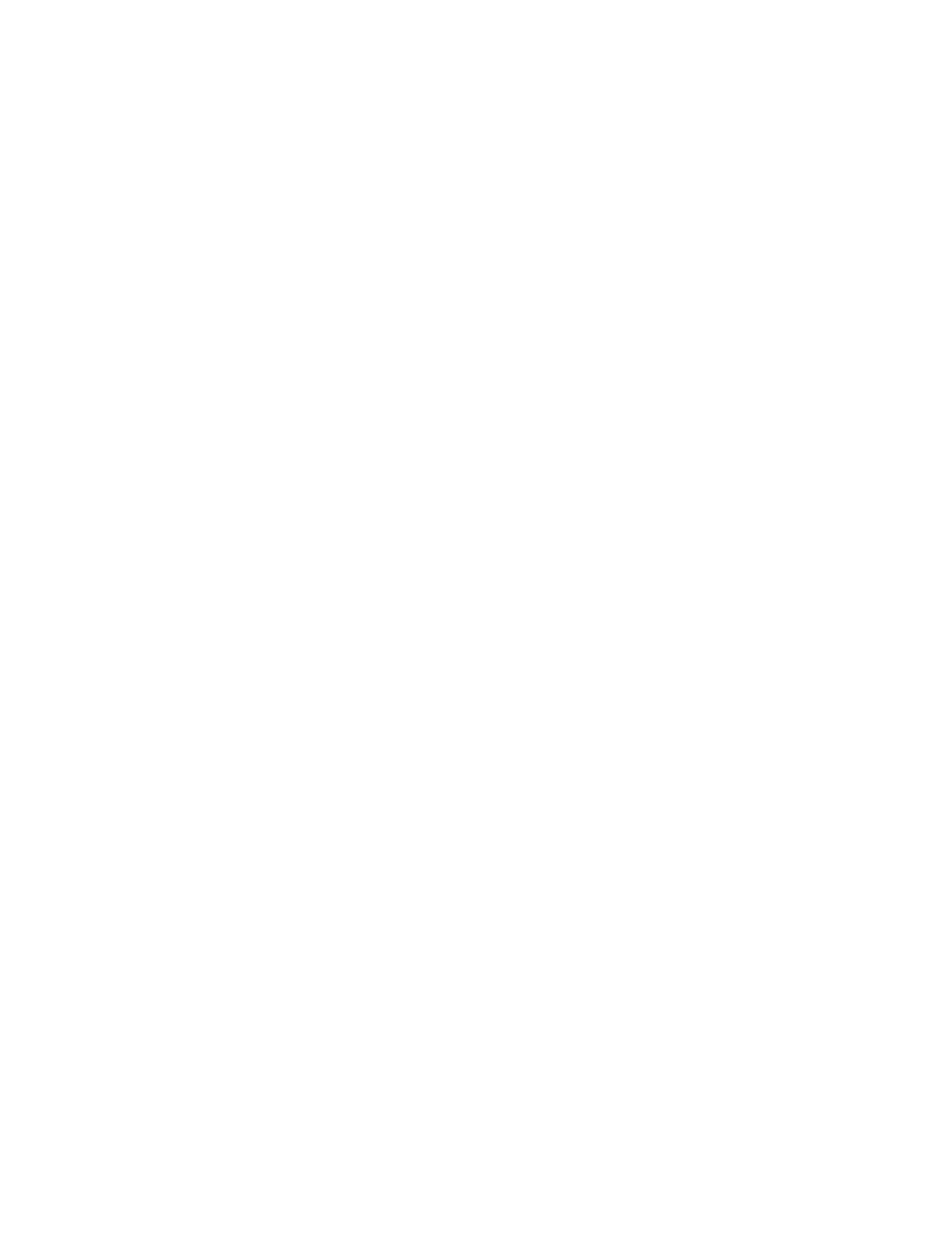 Resolución de problemas
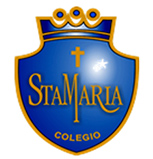 Toda situacion que implica un objetivo a conseguir, debe considerar un reto y debe ser interesante en sí mismo.
La  enseñanza de resolución de problemas pone énfasis en los procesos de pensamiento y de aprendizaje.
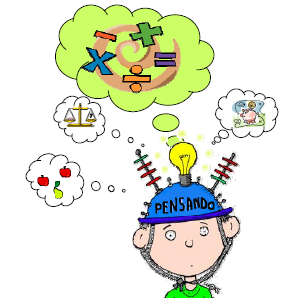 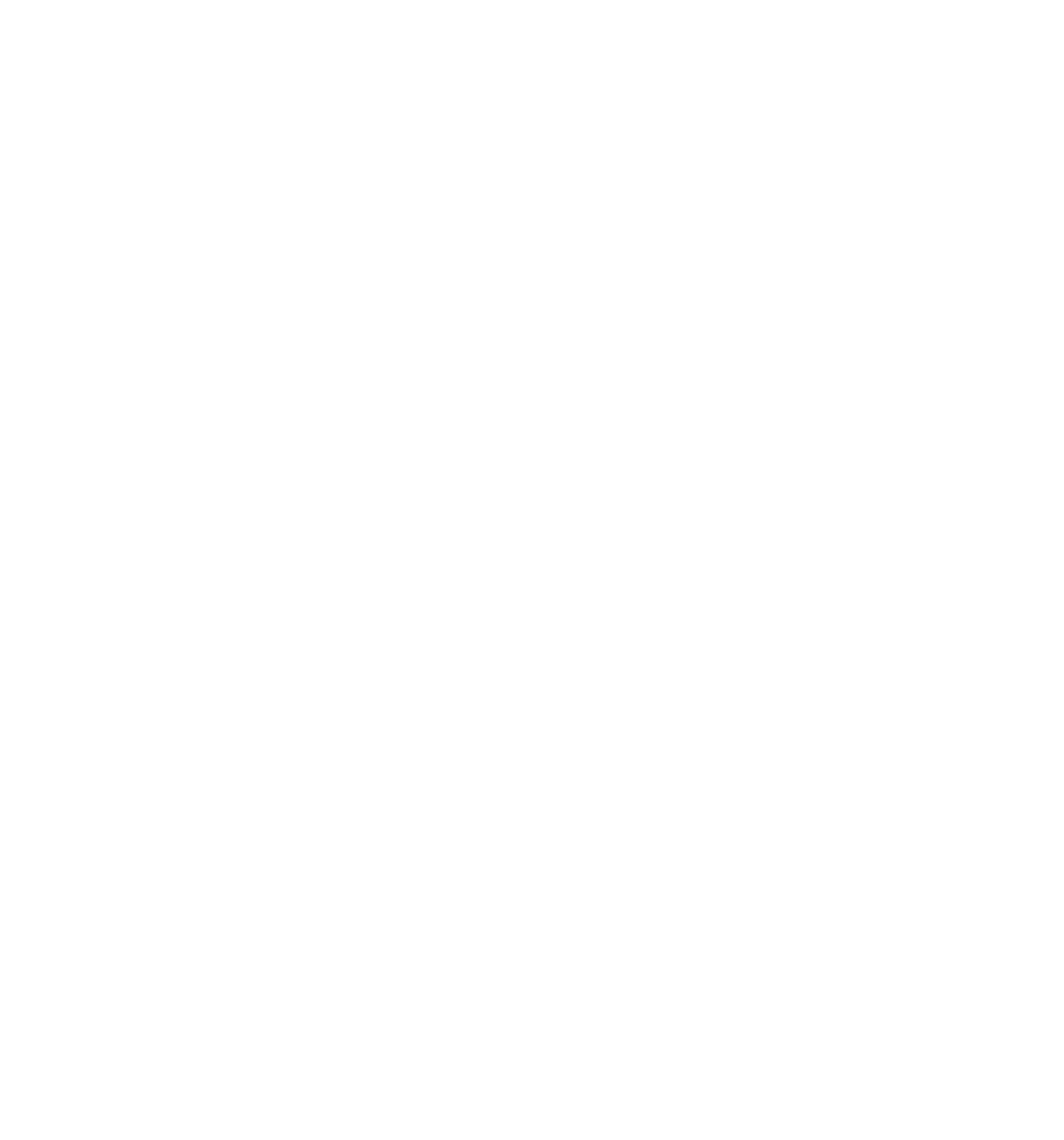 Para resolver un problema debemos seguir los siguientes pasos:
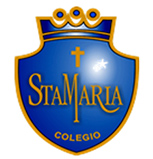 1) Buscamos la información que nos entrega el problema.
¿Qué datos tenemos?
¿Cuál es la pregunta que debemos  responder?
2) Planificamos una estrategia para resolver el problema.
Identifico cuál es la operatoria que debo utilizar
Podemos hacer dibujos, esquemas, rectas numéricas o una operación.

3) Lo resolvemos.

4) Revisamos para verificar que la respuesta esté correcta.
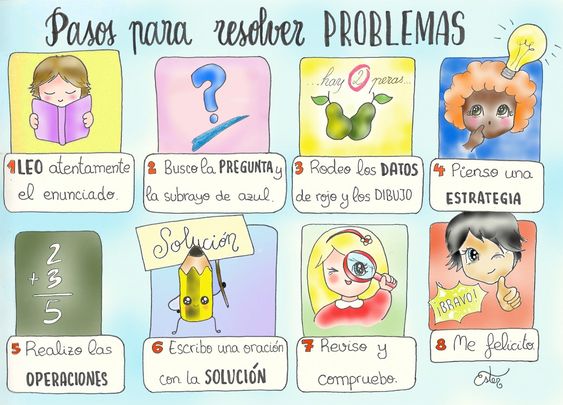 ¿ Por qué potenciar las habilidades Lógico - Matemáticas?
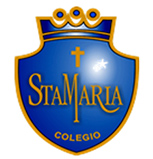 1. Ayudan a desarrollar el pensamiento y la cognición.
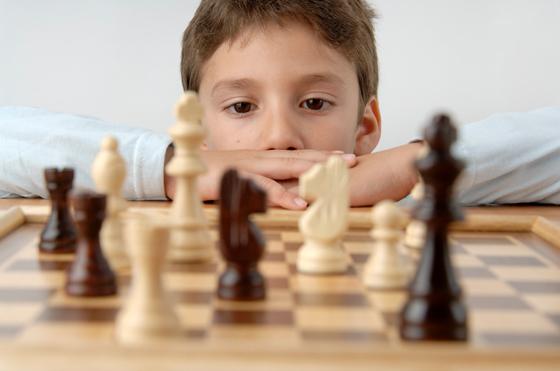 3. Facilitan la resolución de problemas de la vida diaria, la formulación de hipótesis y las predicciones..
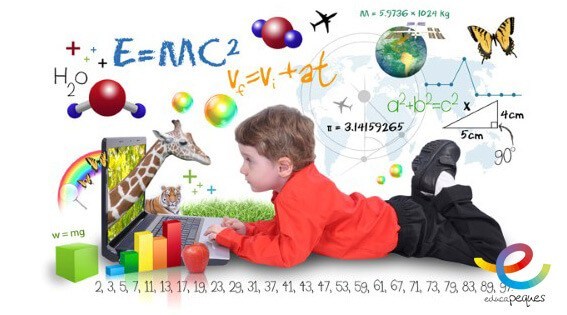 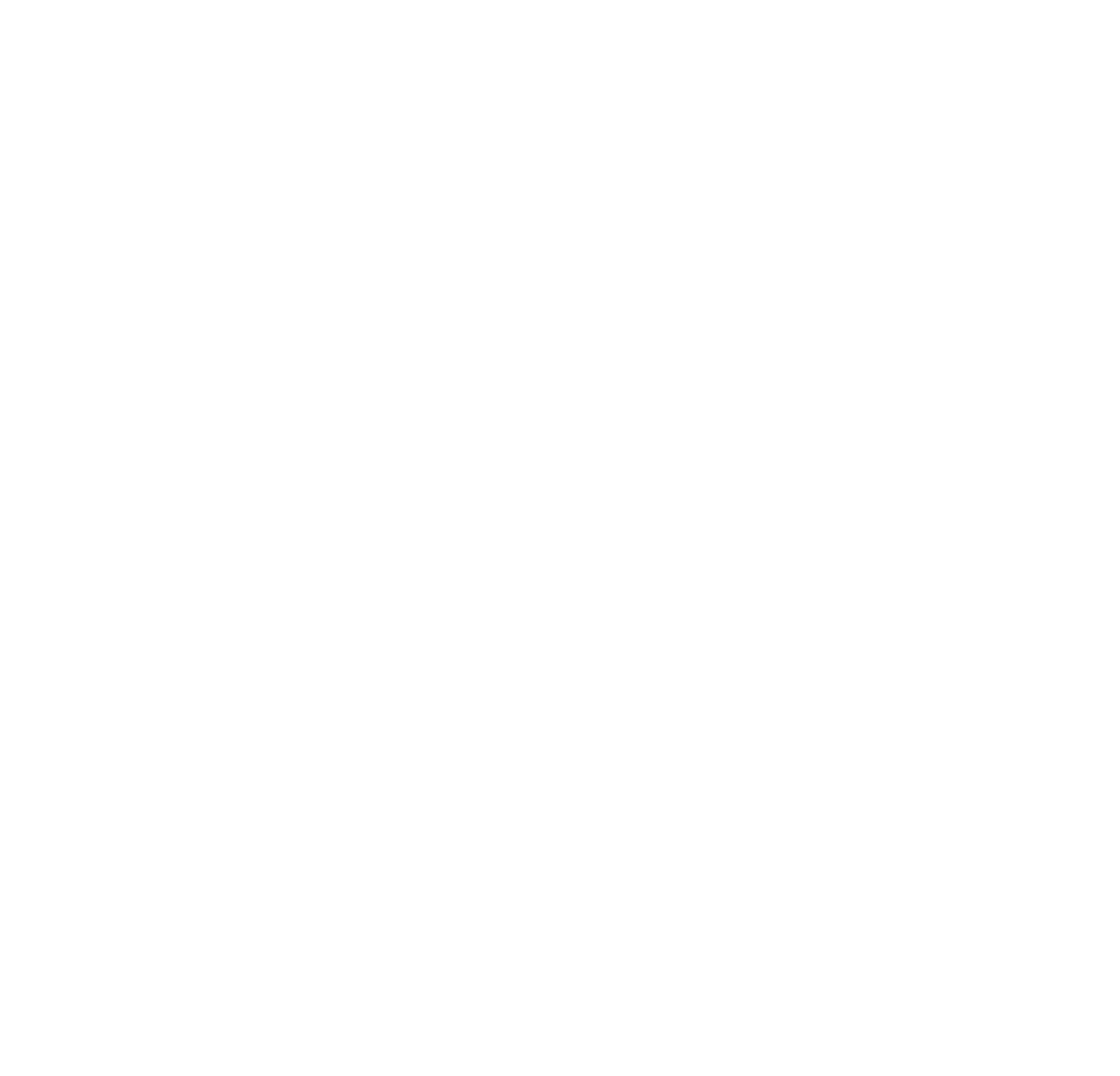 2. Permite desarrollar el razonamiento y  permiten planificar para conseguir las metas que nuestros niños se propongan.
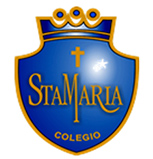 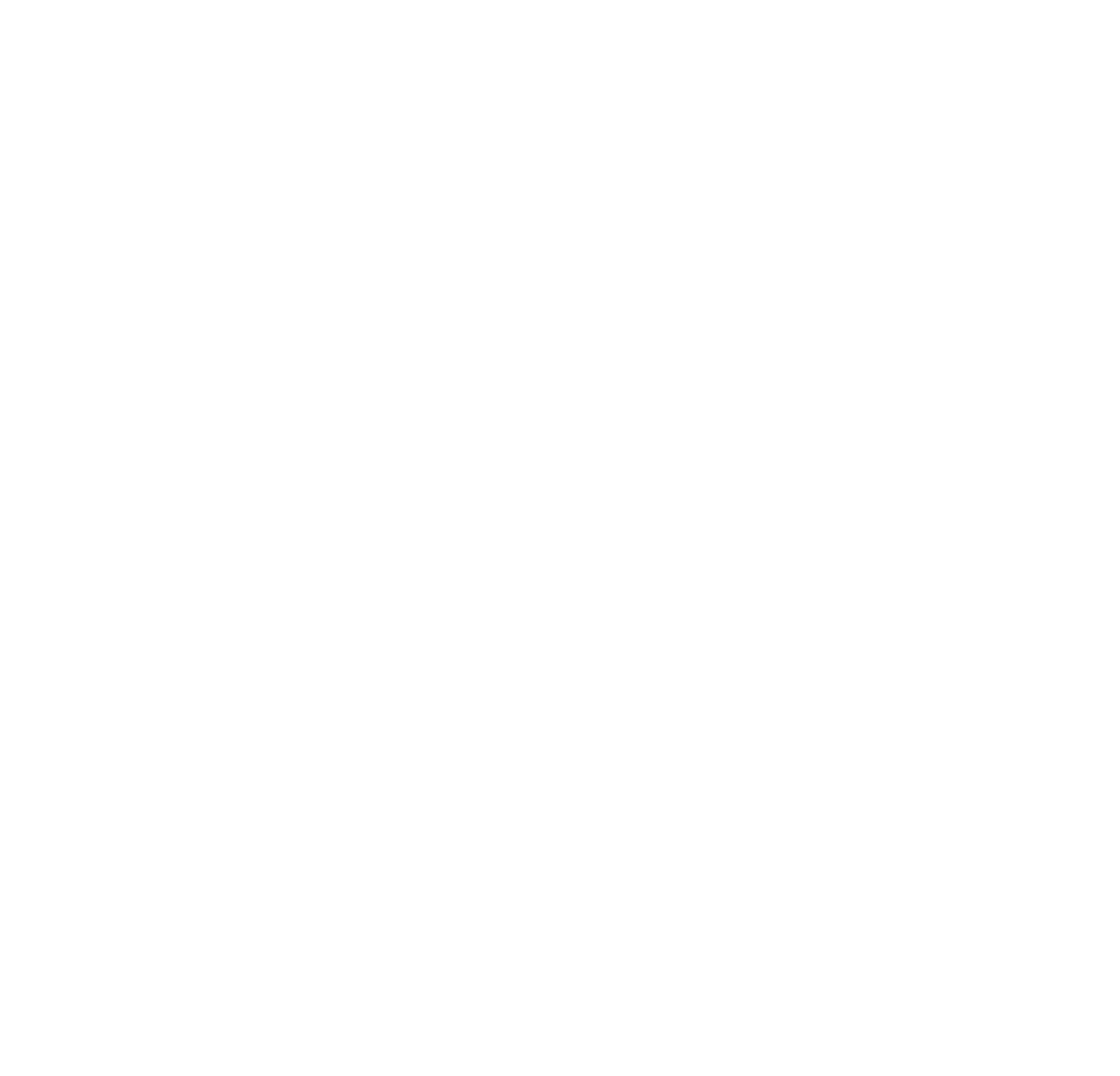 4. Ayuda a que los niños puedan establecer relaciones entre diferentes conceptos para llegar a un aprendizaje significativo.
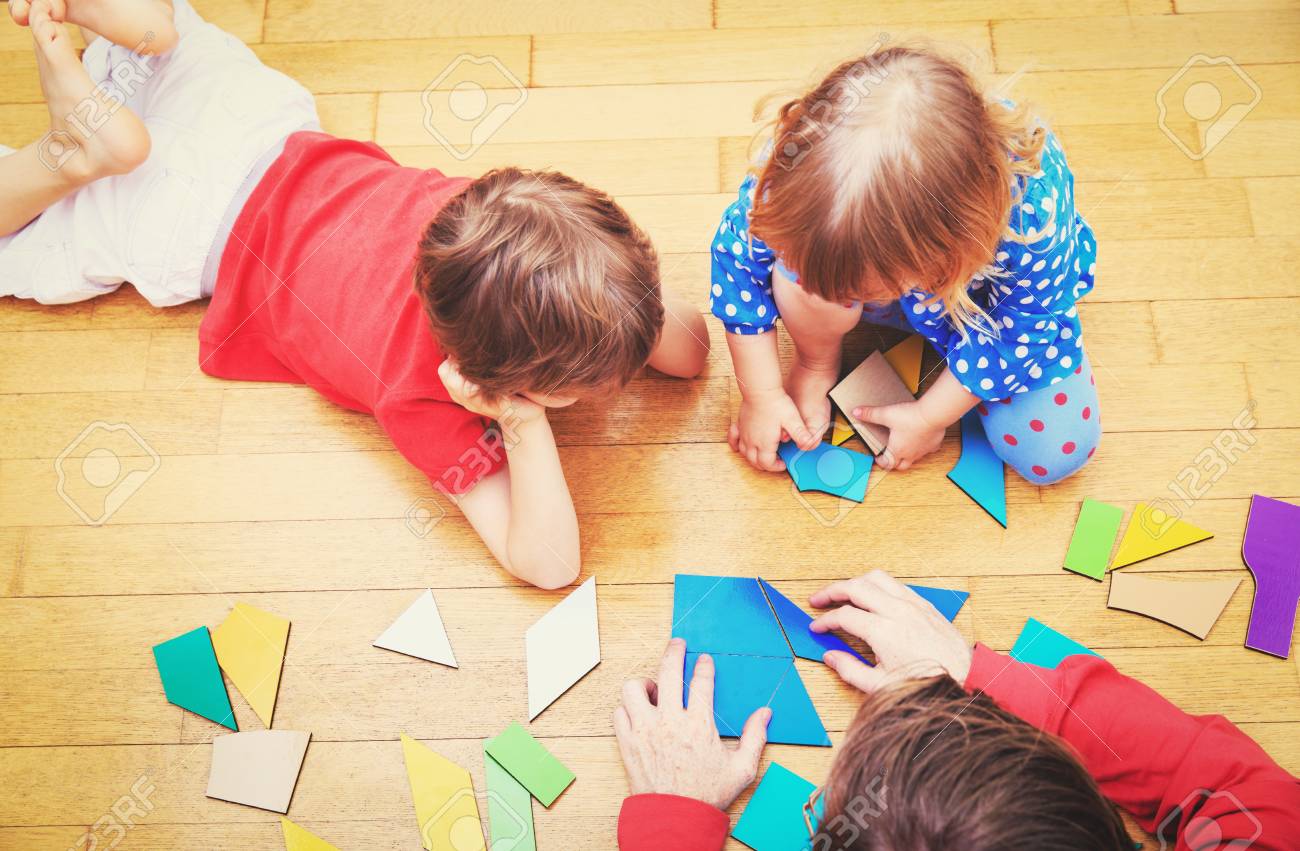 5. Las habilidades lógico matemáticas ayuda a dar orden y sentido a las acciones y decisiones de nuestros niños.
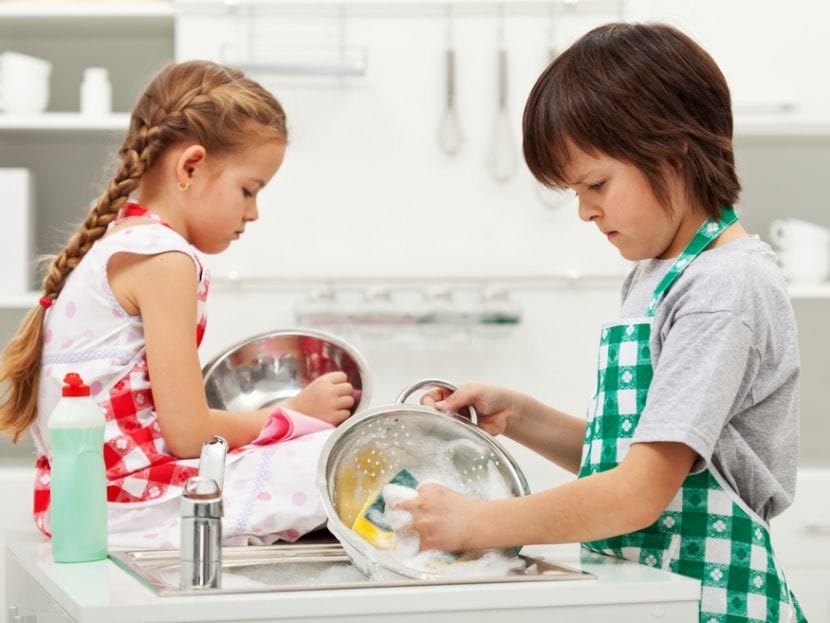 Debemos tener en cuenta lo siguiente:
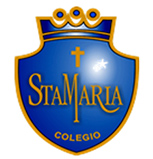 1. La estimulación debe ser acorde  a las necesidades del niño o nina, considerando la edad cronológica y el desarrollo, respetando sus ritmos, estilos e intereses.
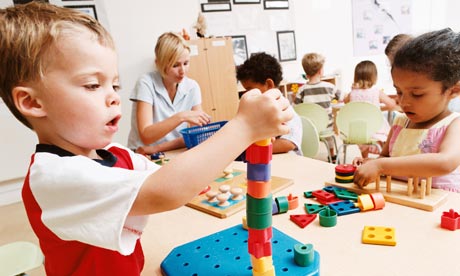 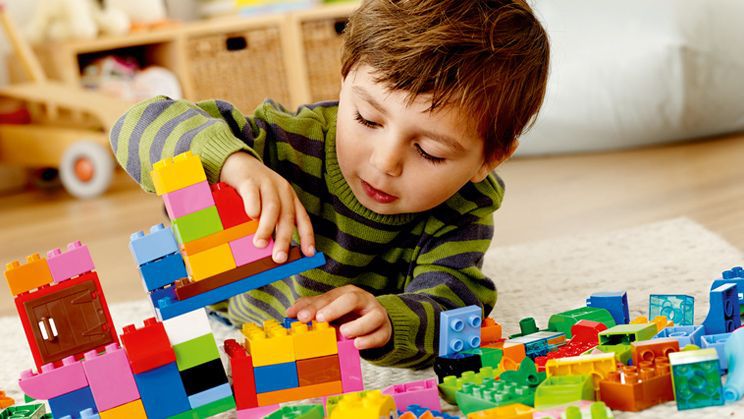 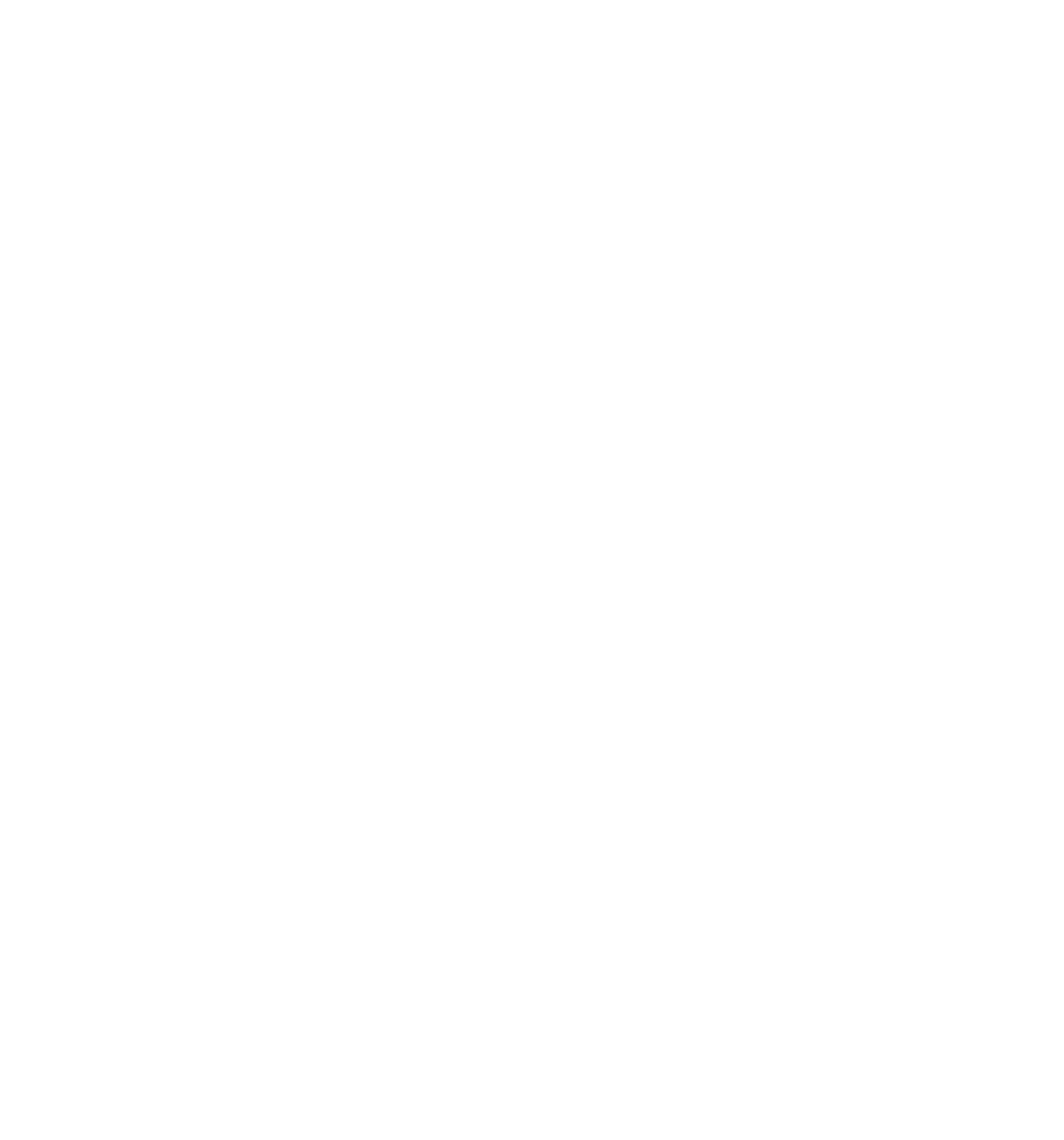 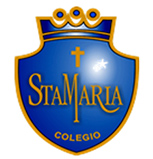 2. Mientras sea divertido y desafiante aprender (no volviendose imposible, el aprensizaje sera significativo).
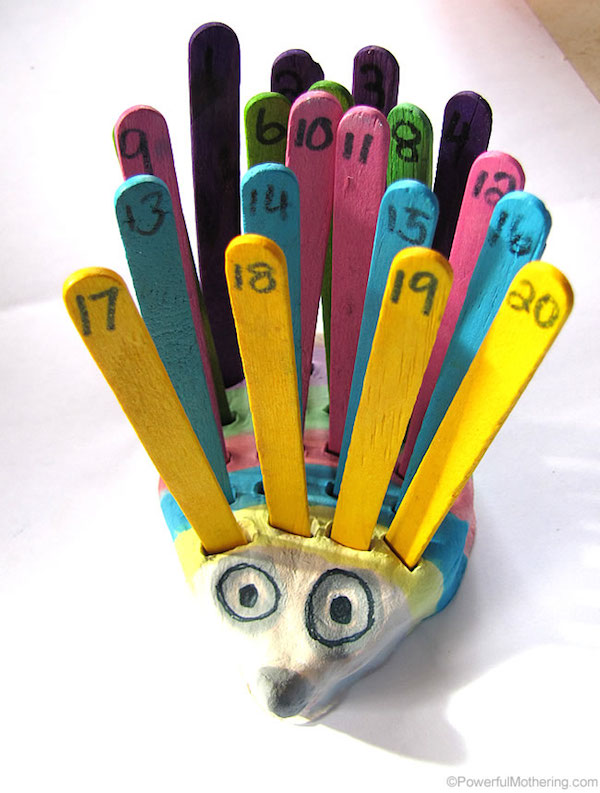 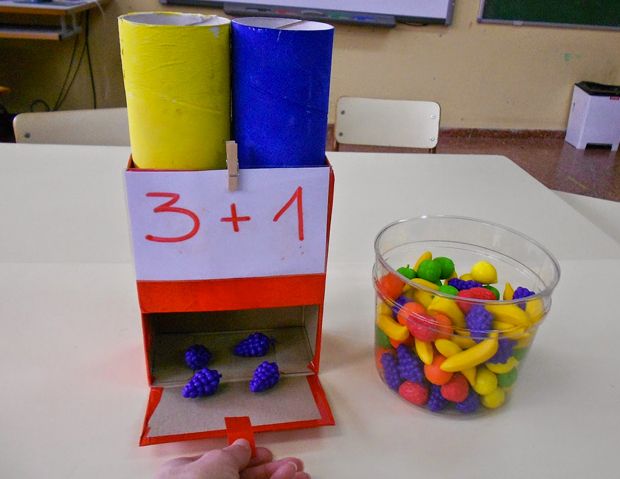 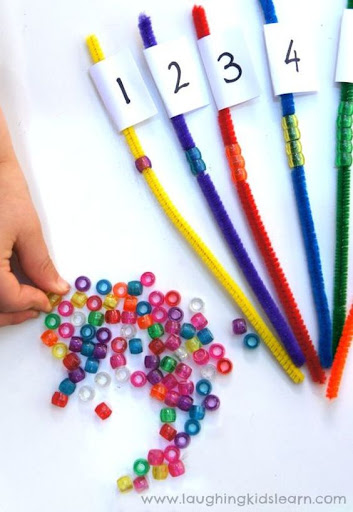 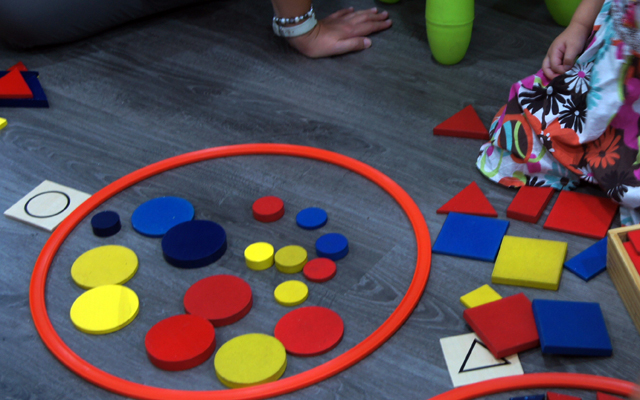 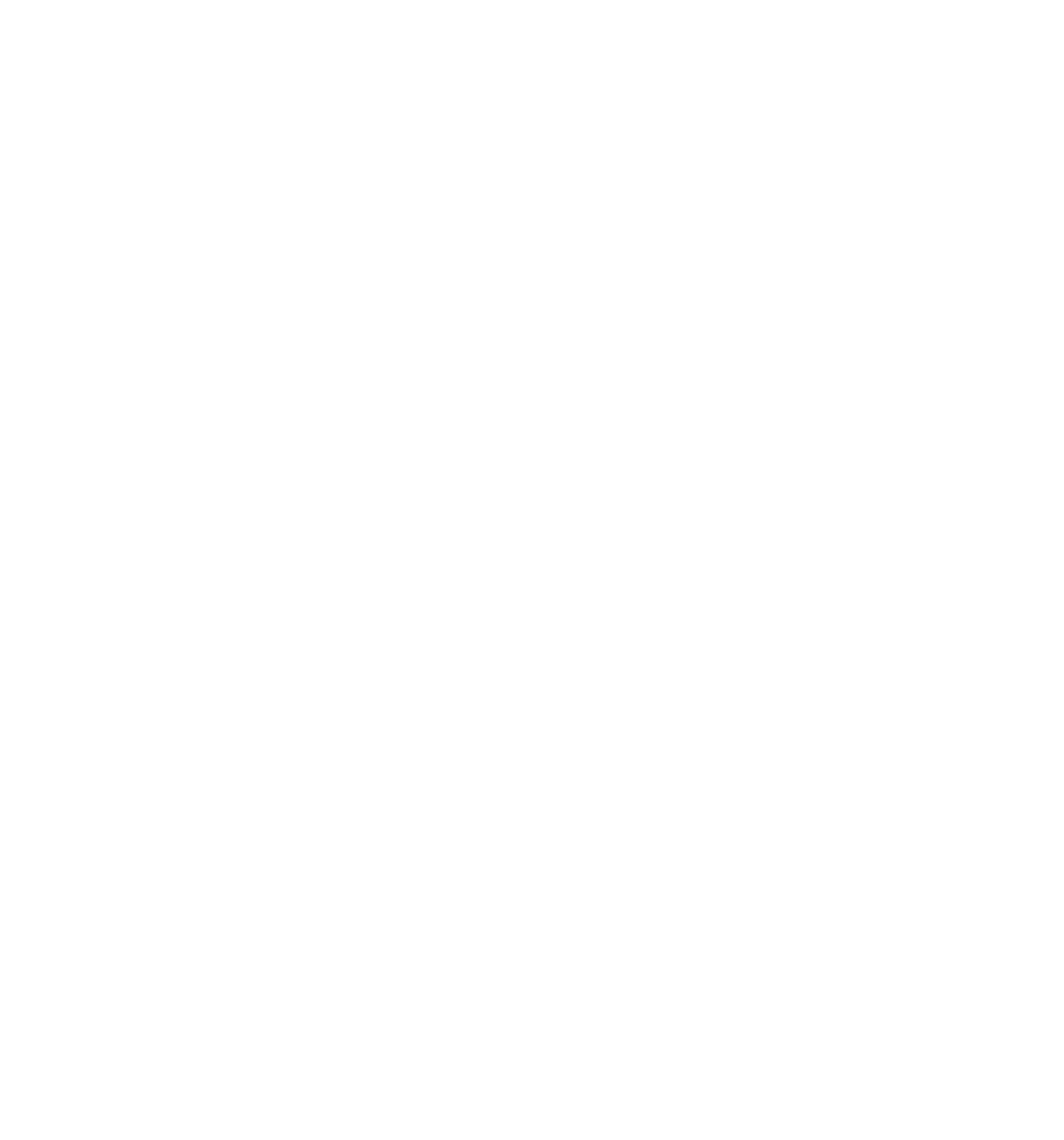 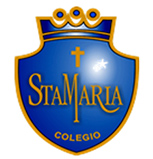 3. La correcta estimualción de las habiliades  y nociones matemáticas, fecilitaría el desempeño de los y las estudiantes en la asignatura en cursos sueriores.De esta manera podemos contribuir con la disminución de la frstración y la negatia de algunos niños y niñas ante la matemática.
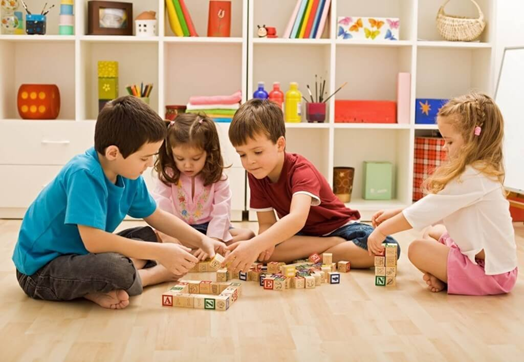 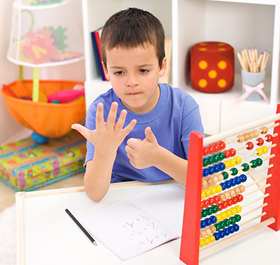 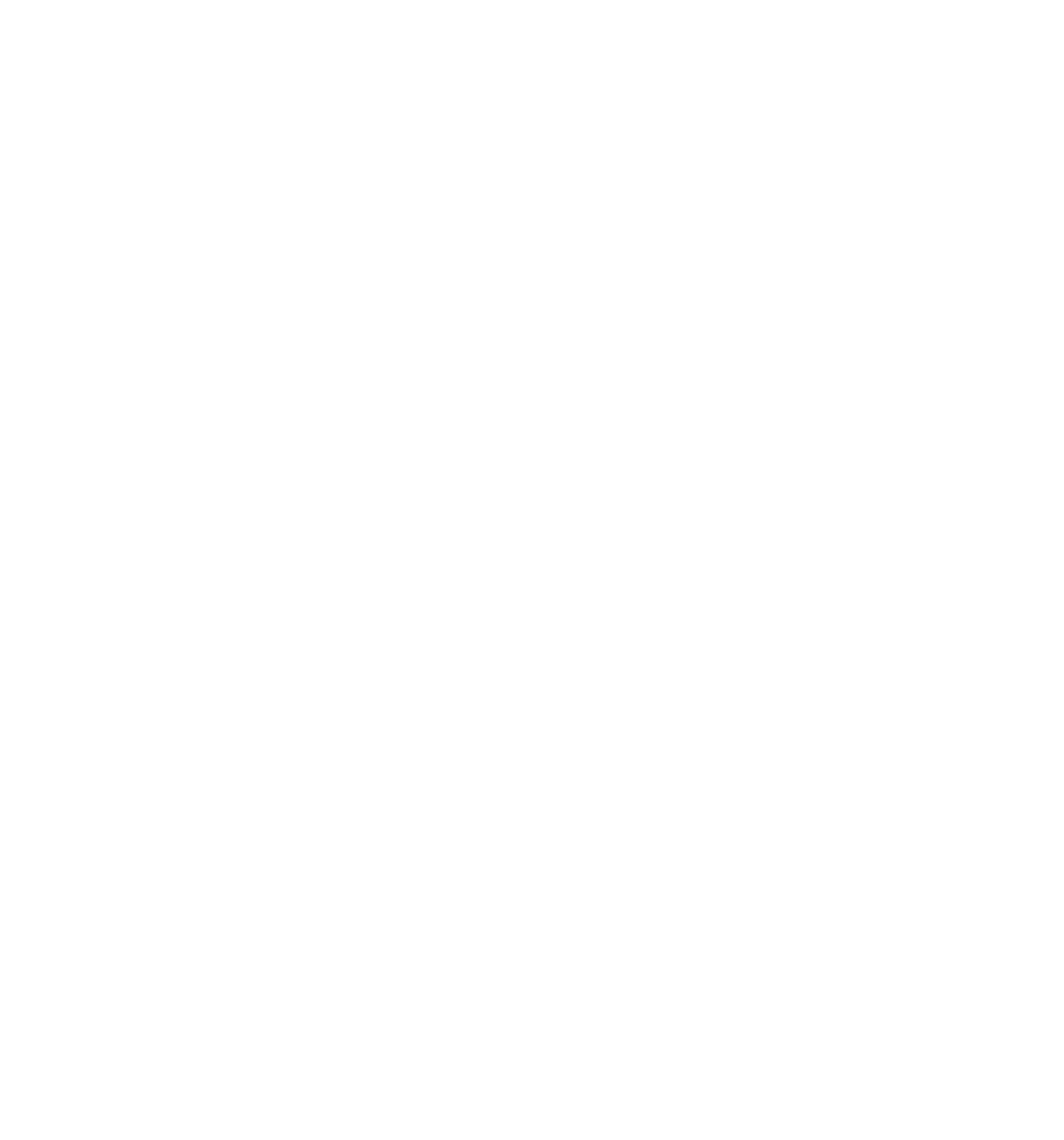 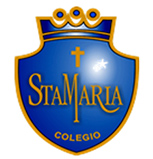 Departamento de Inclusión
Colegio Santa María de Maipú
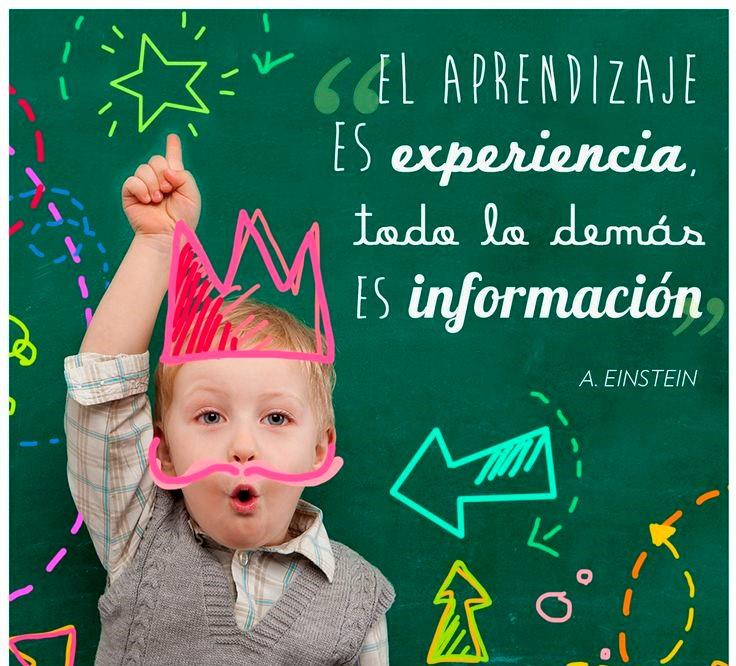